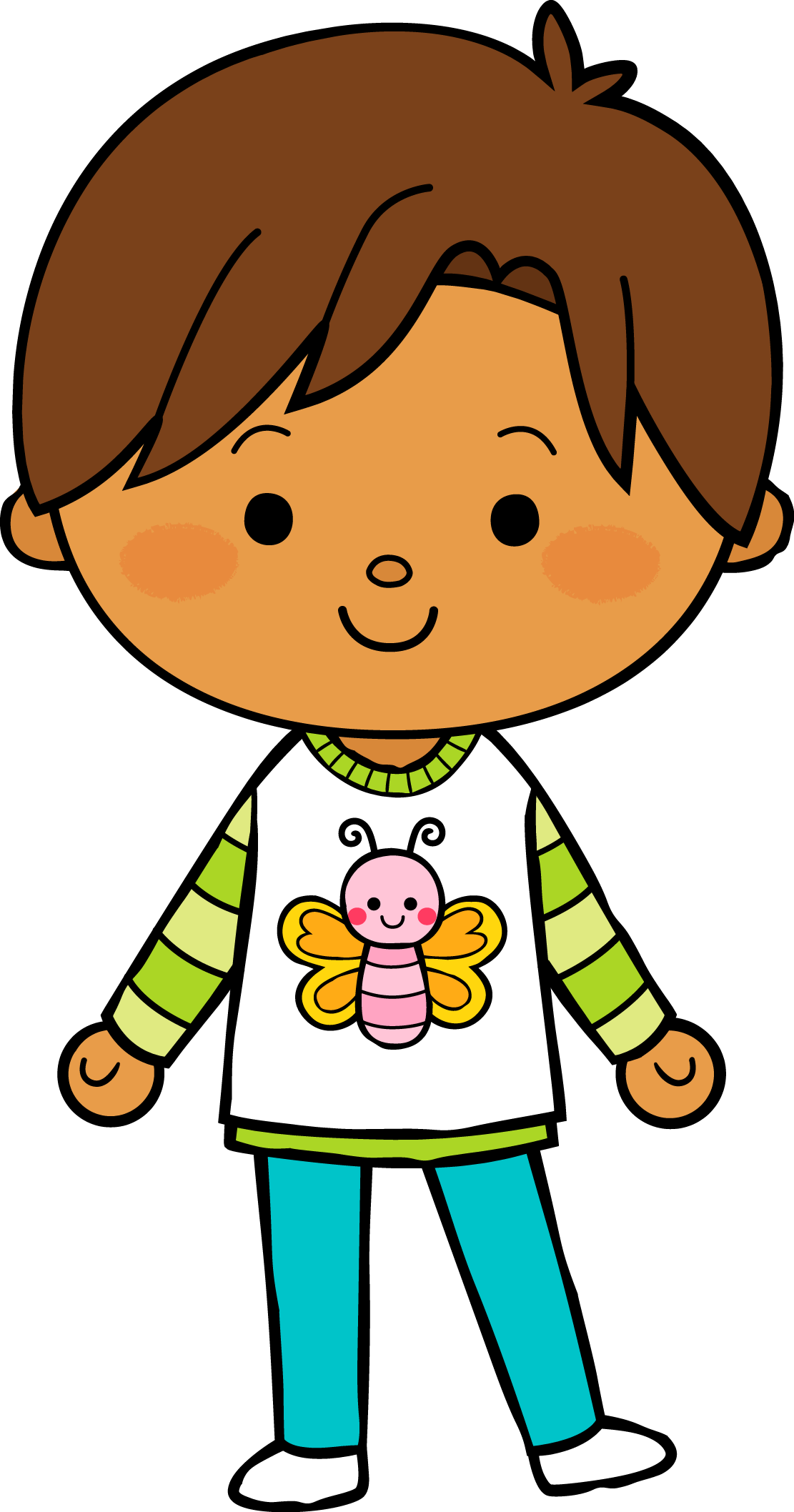 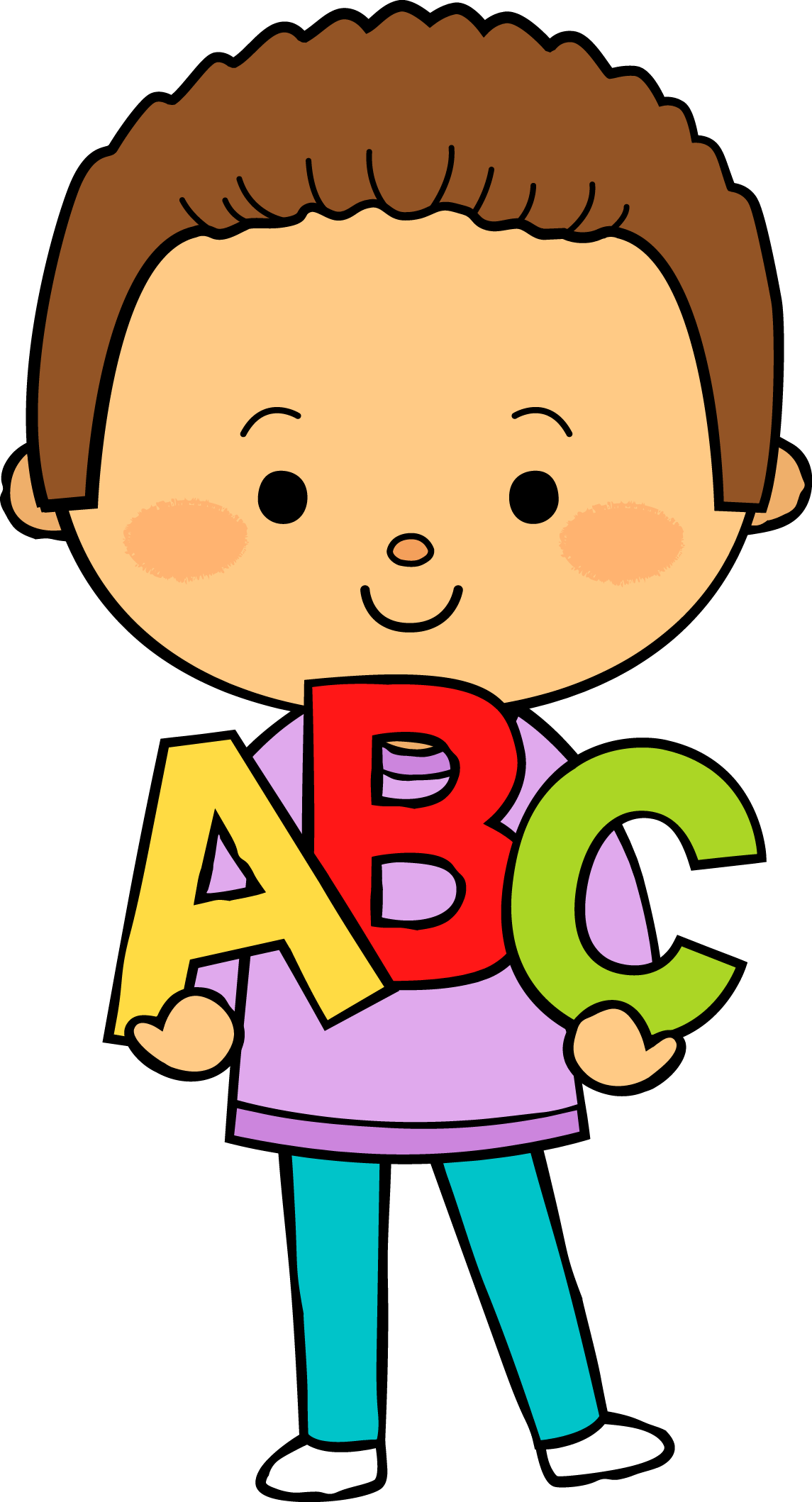 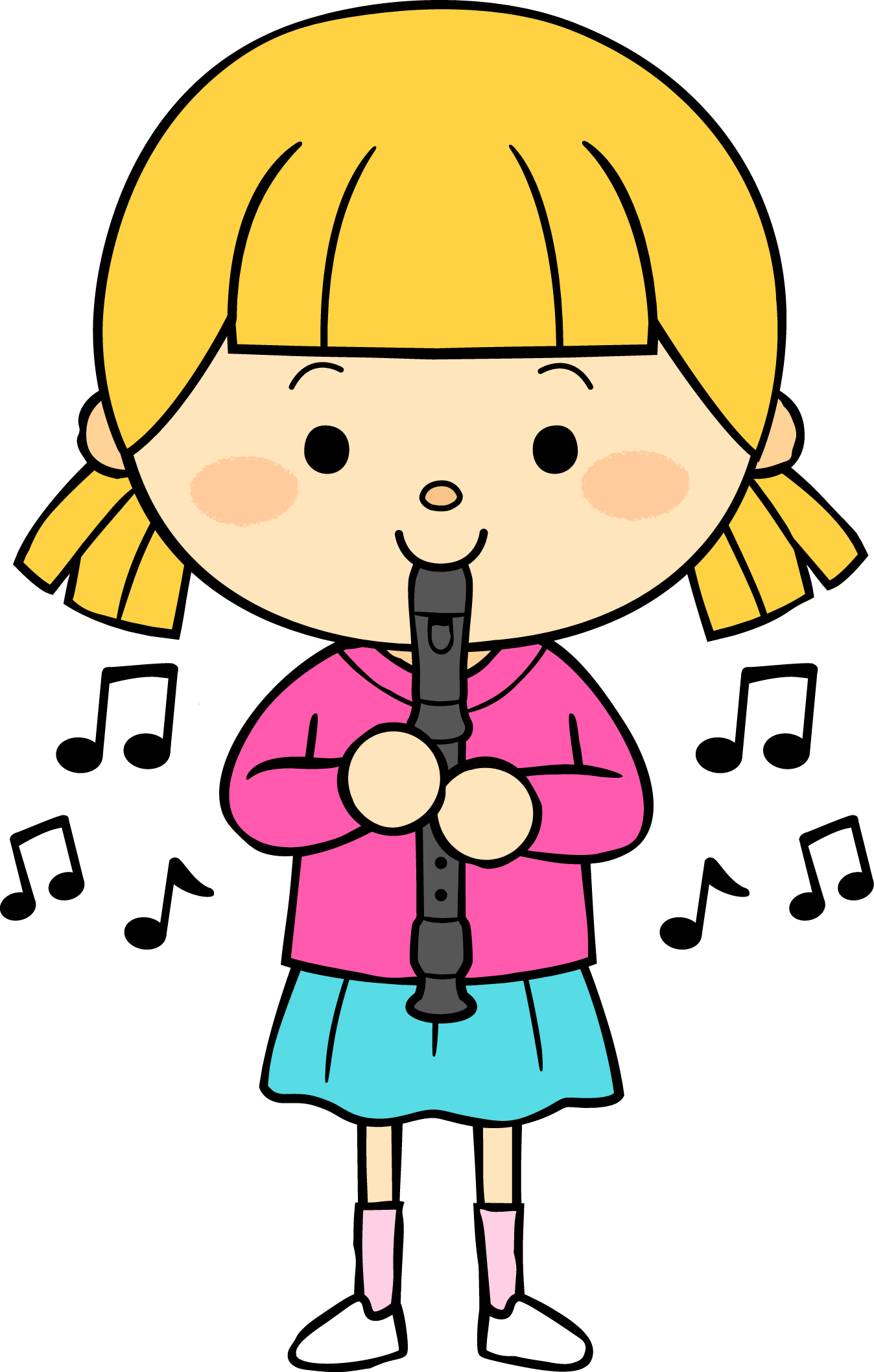 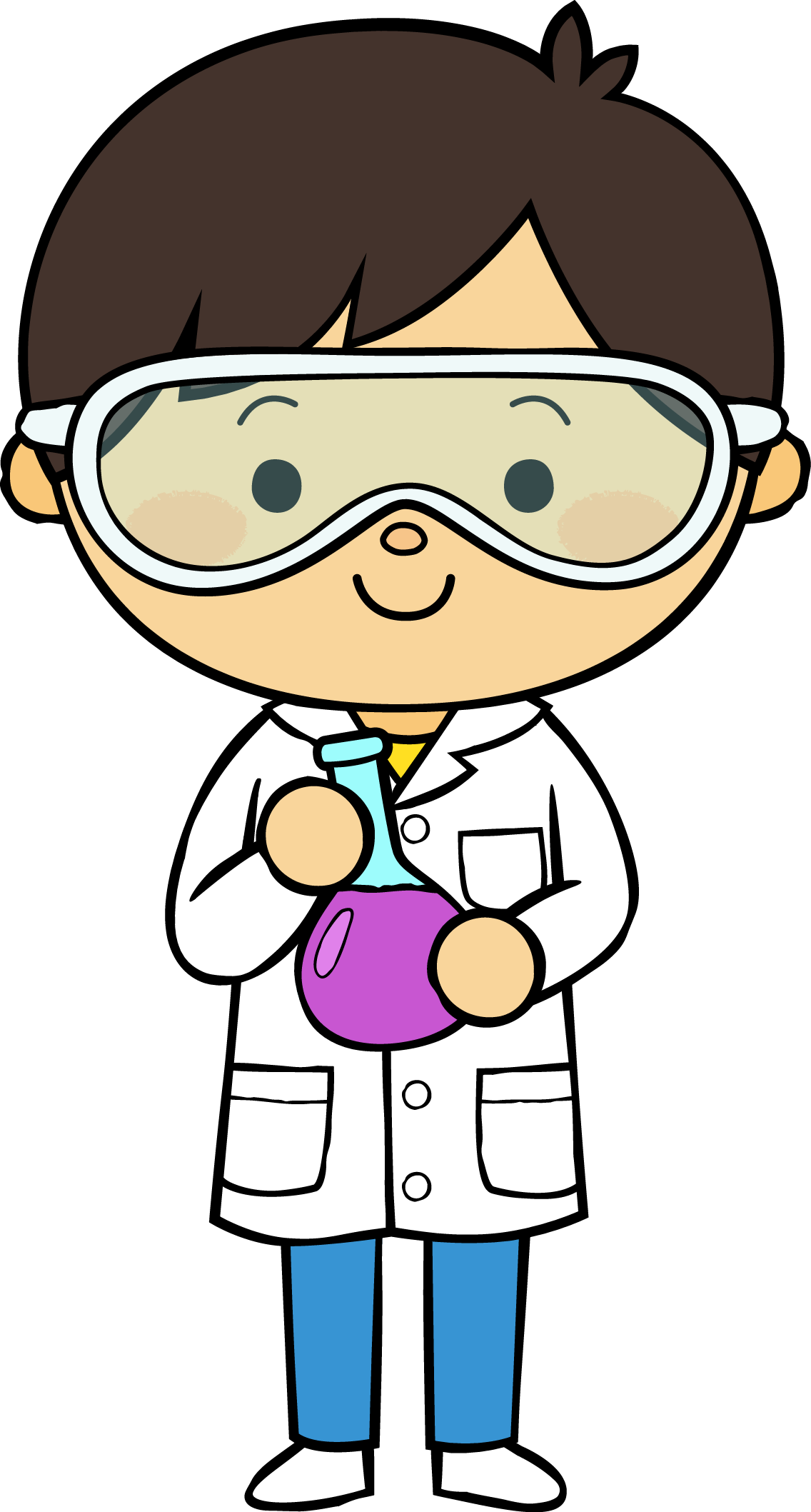 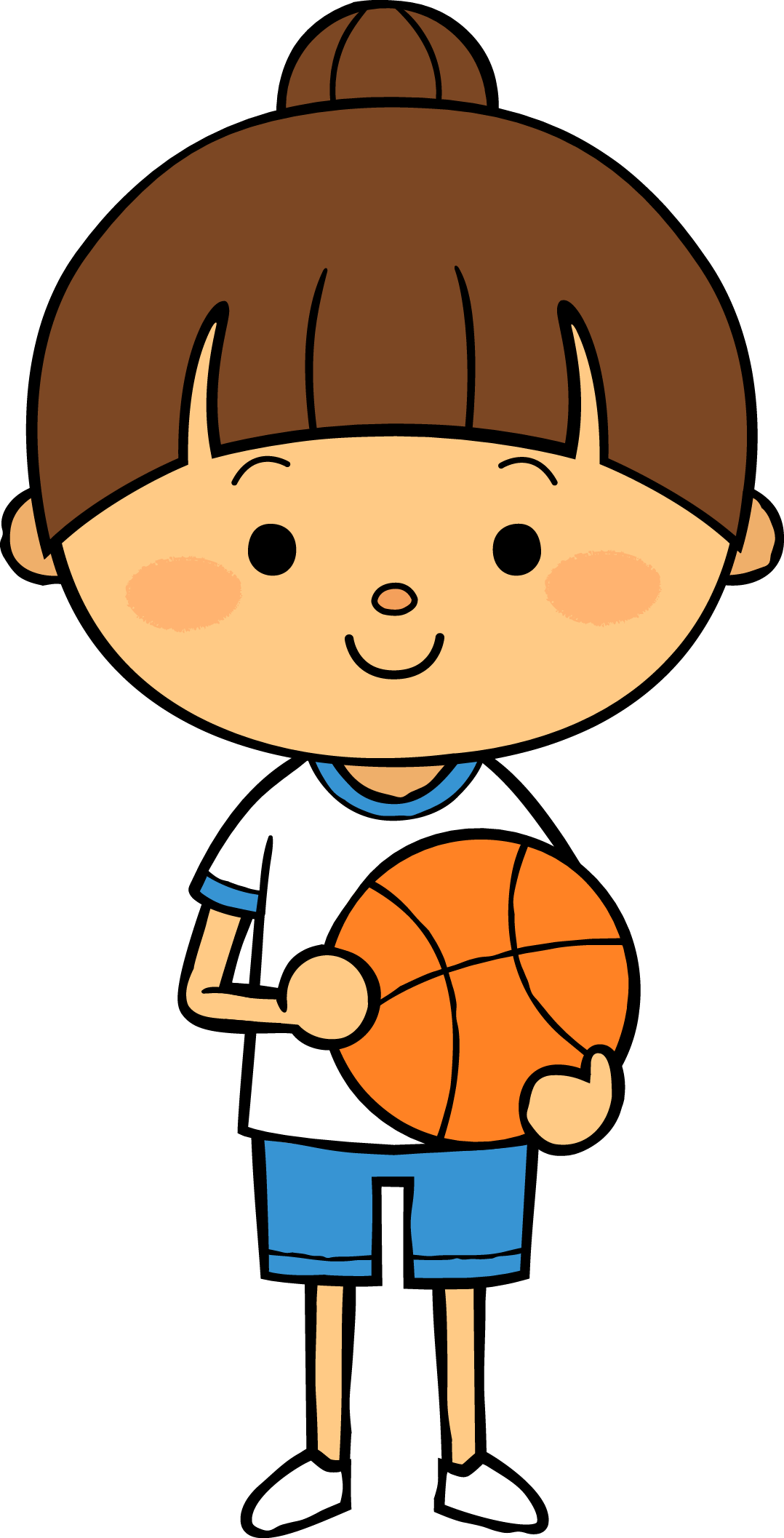 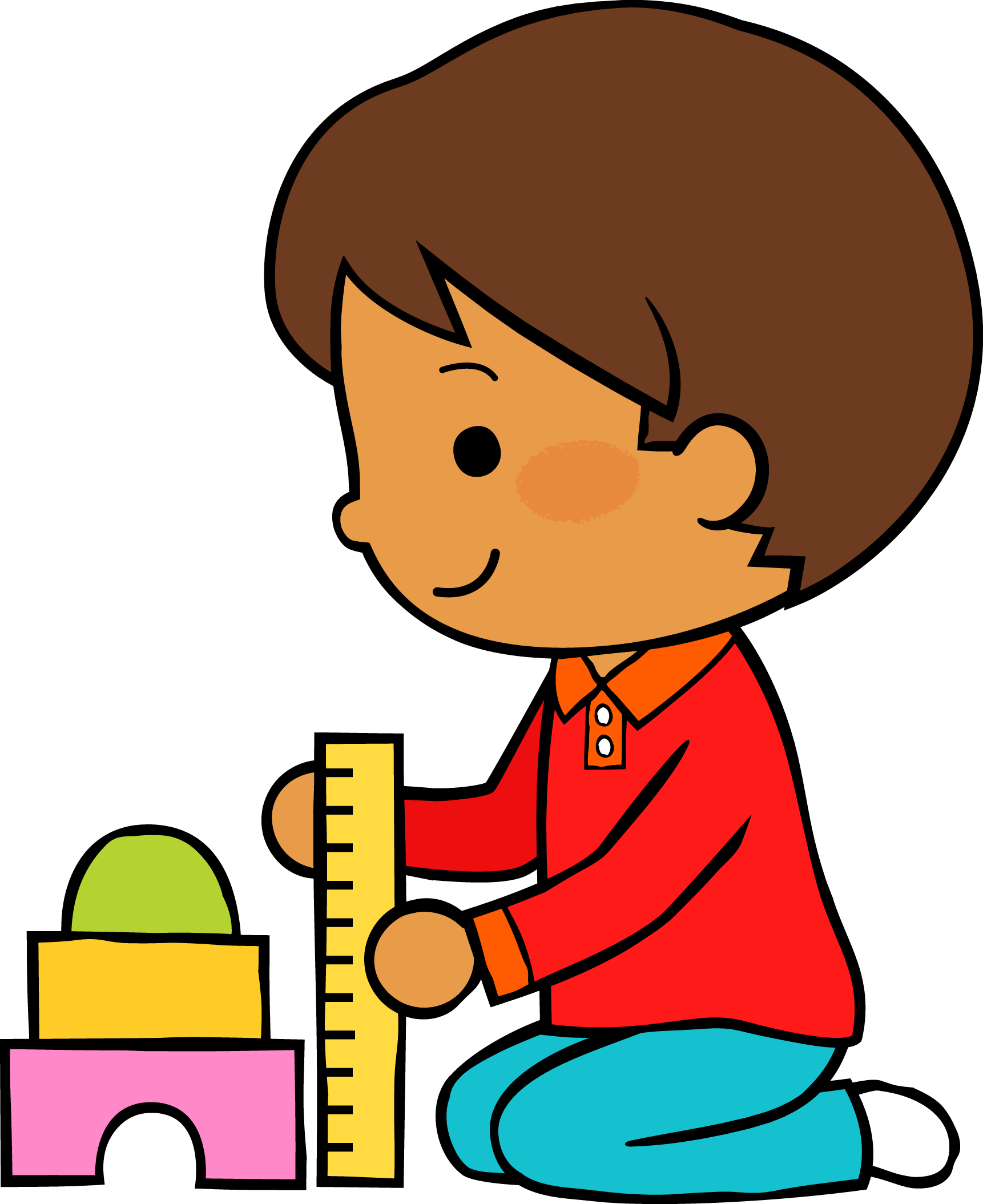 17        Mayo	2021
M
M
J
V
L
Secuencia de Aprendizaje: Lo puedo hacer yo mismo
Autoevaluación
Manifestaciones de los alumnos
Aspectos de la planeación didáctica
Campos de formación y/o áreas de desarrollo personal y social a favorecer
Pensamiento 
matemático
Lenguaje y
comunicación
Exploración del mundo natural y social
Educación 
Física
Educación Socioemocional
Artes
La jornada de trabajo fue:
Buena
Exitosa
Regular
Mala
Observaciones
_____________________________________________________________________________________________________________________________________________________________________________________________________________
Logro de los aprendizajes esperados 
      Materiales educativos adecuados
       Nivel de complejidad adecuado 
       Organización adecuada
       Tiempo planeado correctamente
       Actividades planeadas conforme a lo planeado
Interés en las actividades
Participación de la manera esperada
Adaptación a la organización establecida
Seguridad y cooperación al realizar las actividades
Todos   Algunos  Pocos   Ninguno
Rescato los conocimientos previos
Identifico y actúa conforme a las necesidades e intereses de los alumnos  
Fomento la participación de todos los alumnos 
Otorgo consignas claras
Intervengo adecuadamente
Fomento la autonomía de los alumnos
Si            No
Logros
Dificultades
Esta actividad se realizó en casa, obtuve respuesta de algunos alumnos en cuánto a las evidencias. Se observan seguros al hacer las actividades de autocuidado, aún hay cosas que no pueden realizar pero se esfuerzan.
No existe la suficiente participación de todos los alumnos del grupo
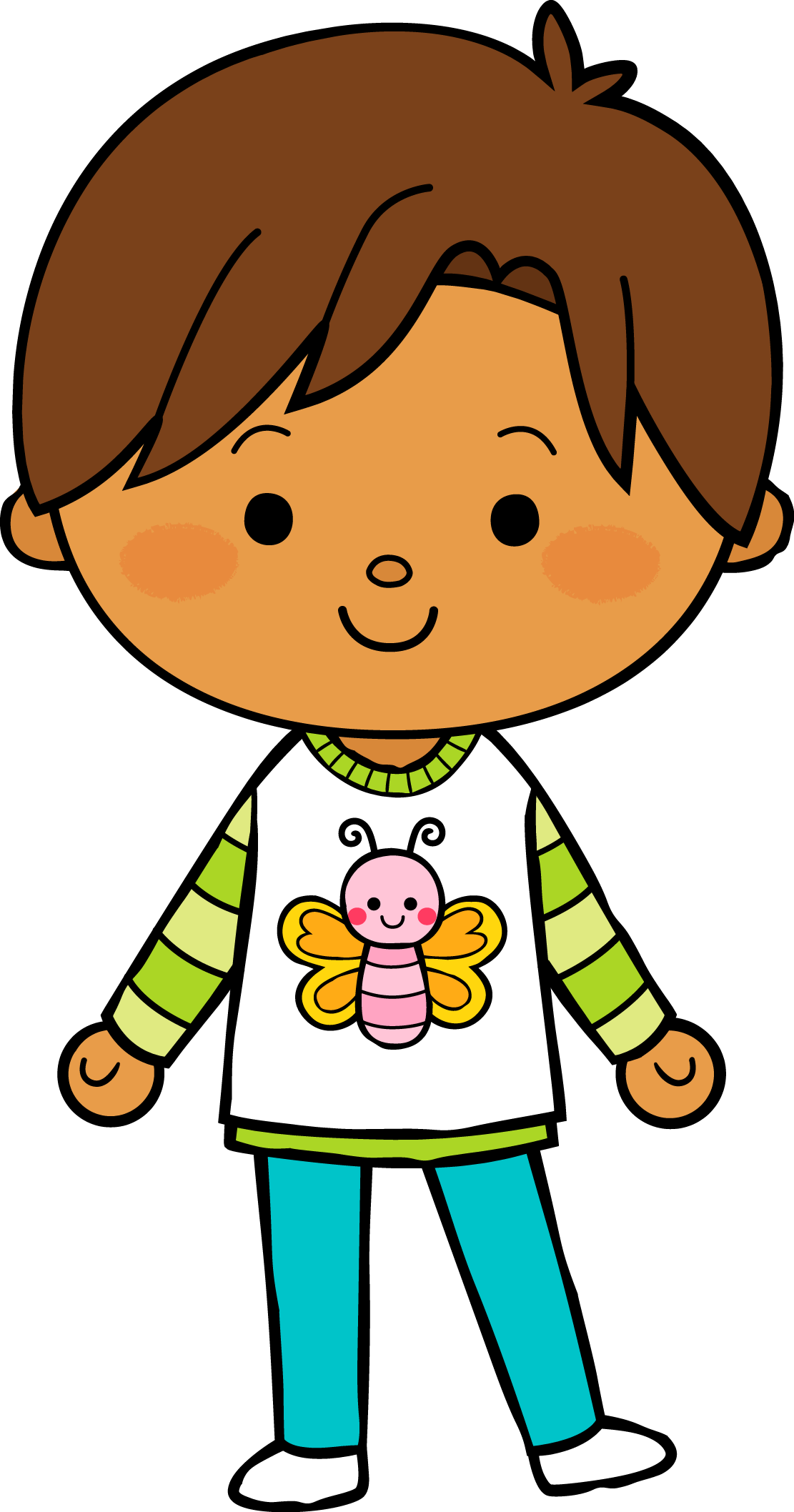 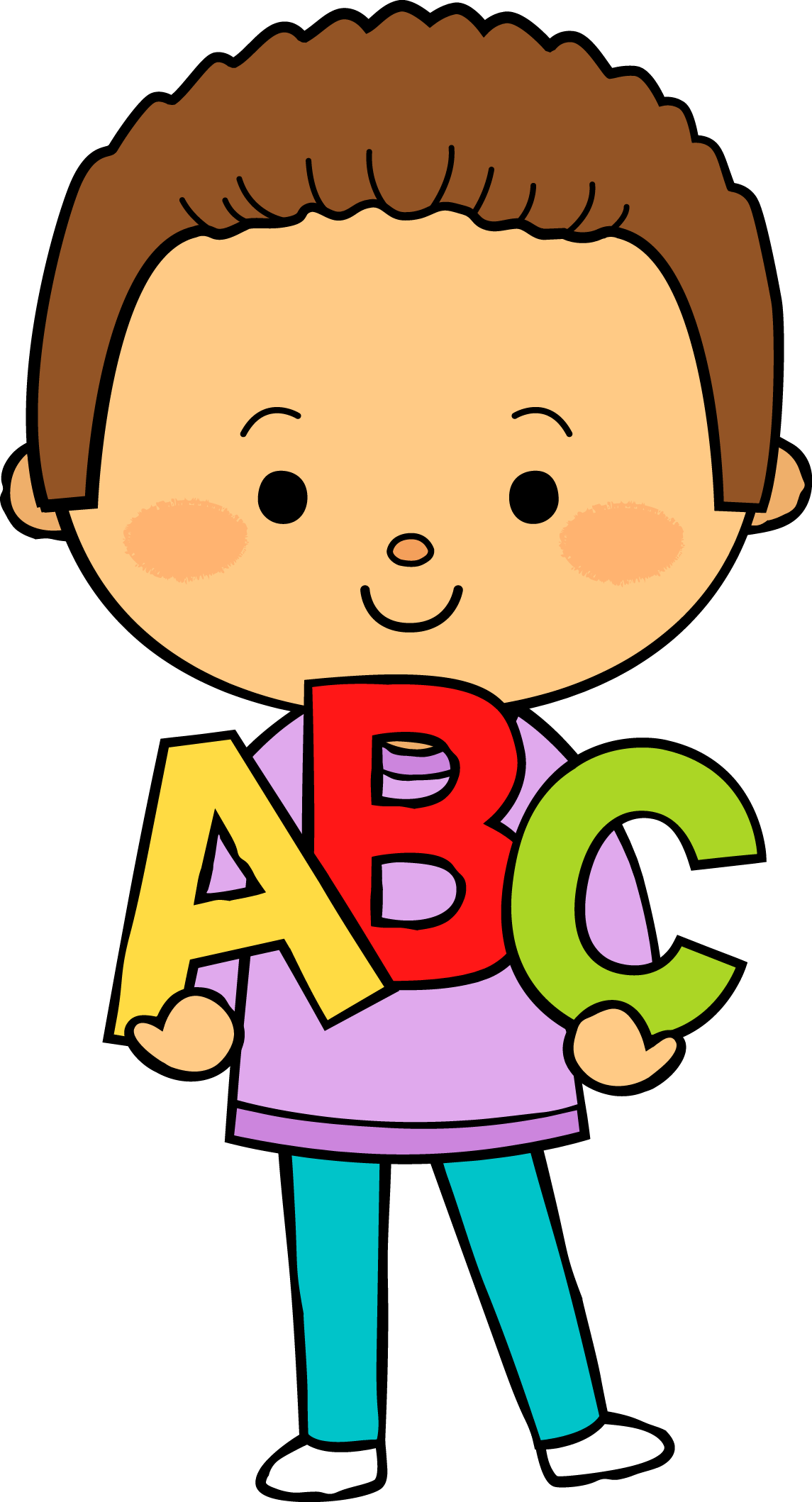 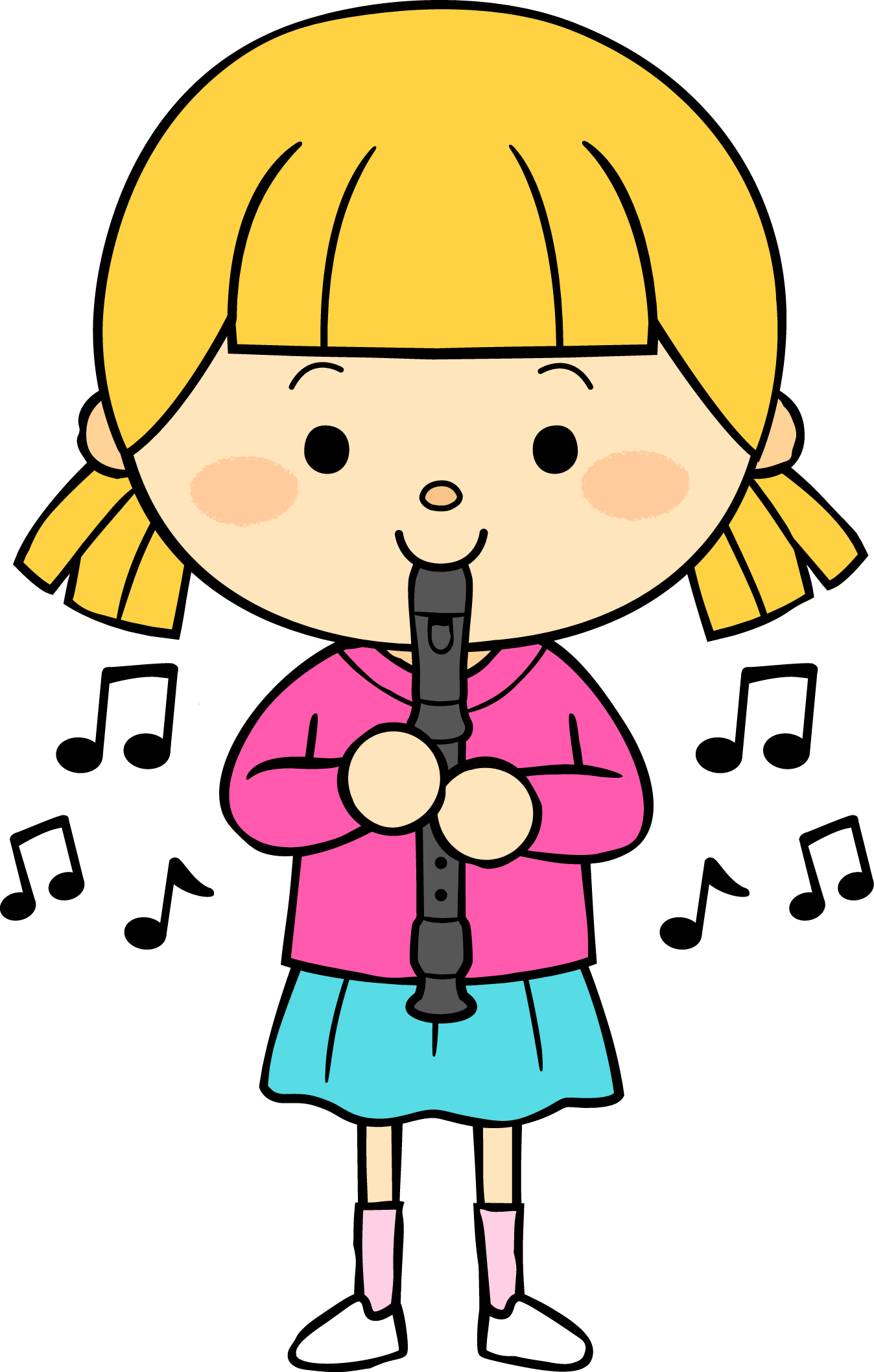 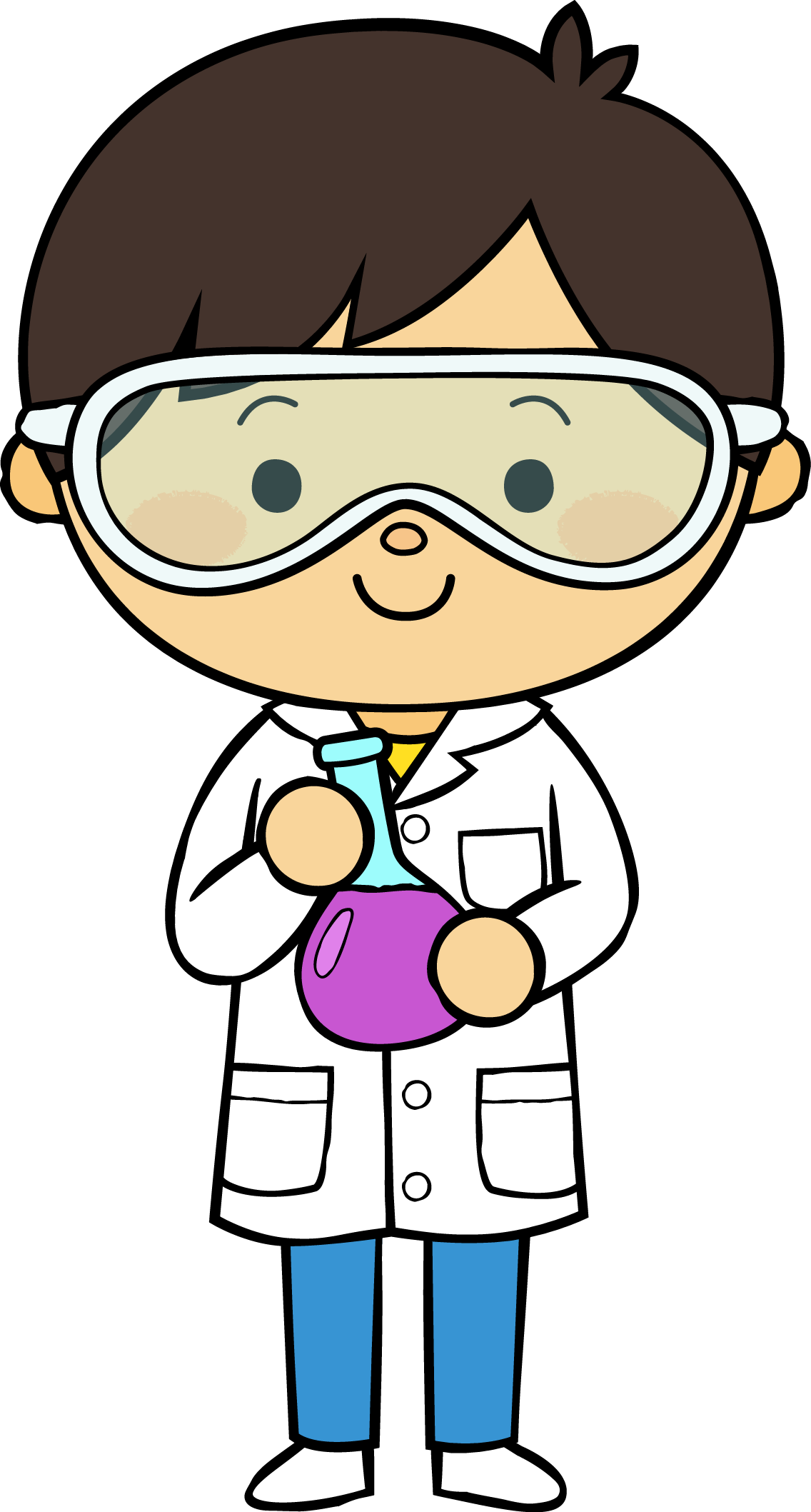 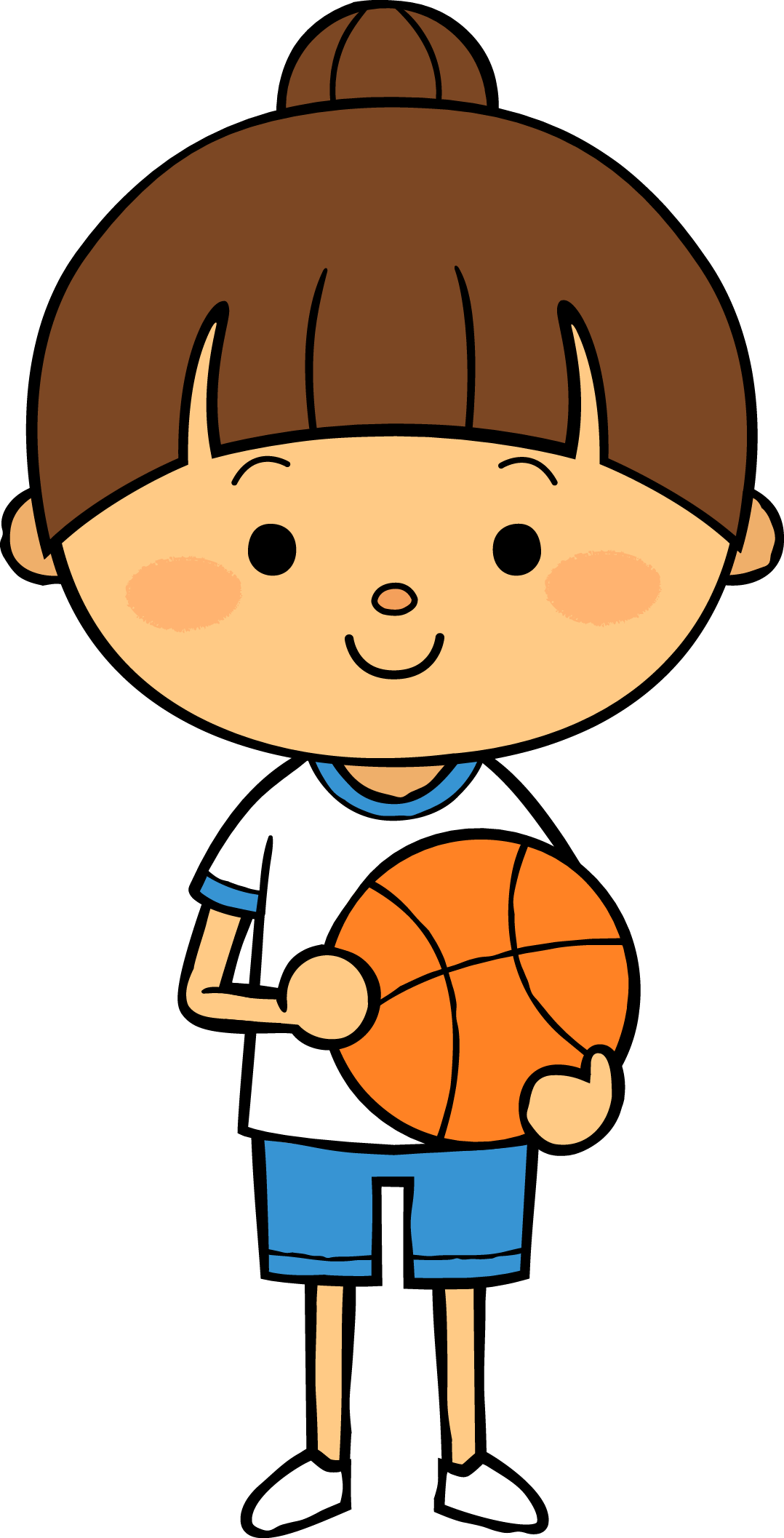 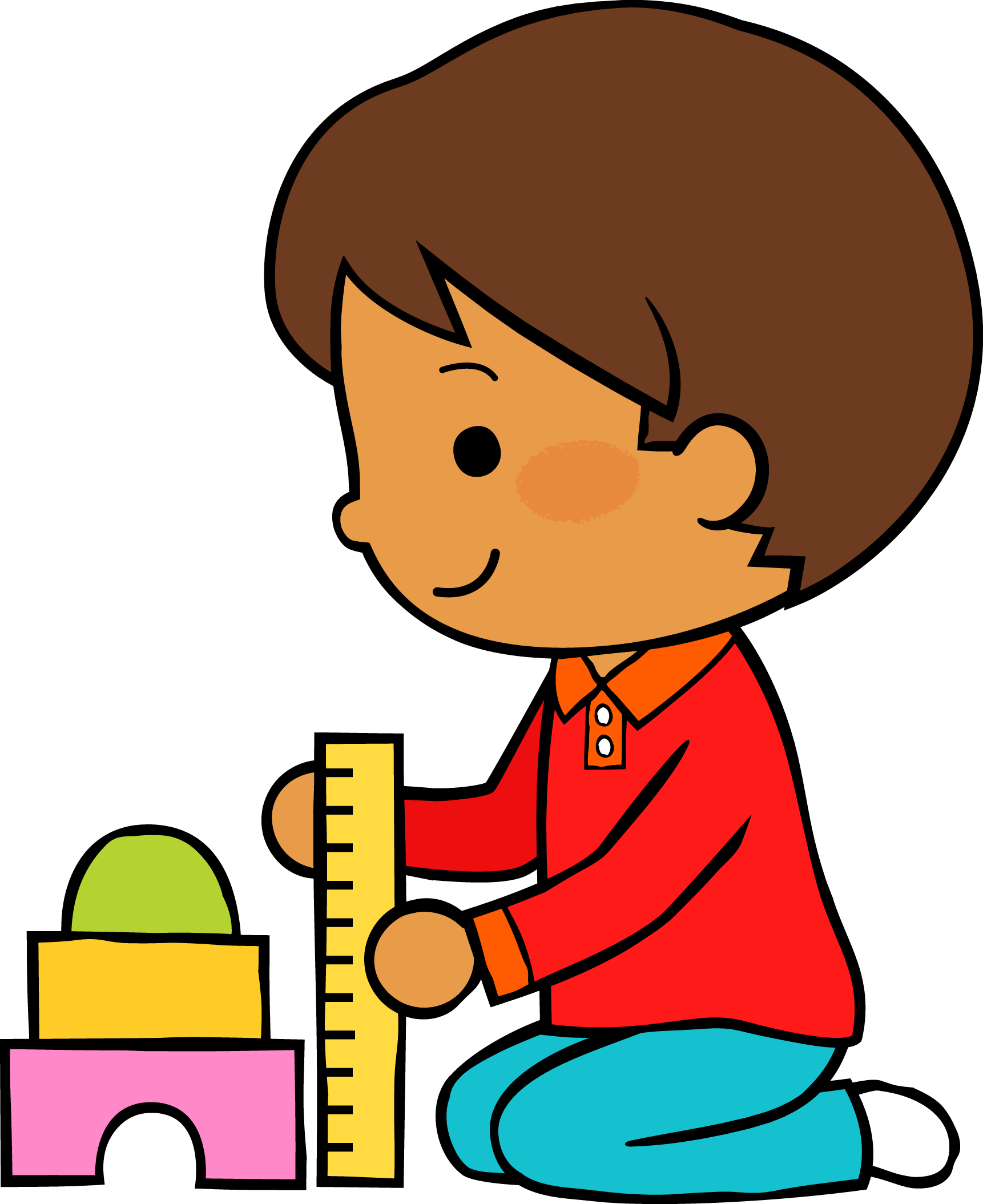 18        Mayo	2021
M
M
J
V
L
Secuencia de Aprendizaje: ¿Cuántas faltan para?
Asistieron: 9 alumnos
Autoevaluación
Manifestaciones de los alumnos
Aspectos de la planeación didáctica
Campos de formación y/o áreas de desarrollo personal y social a favorecer
Pensamiento 
matemático
Lenguaje y
comunicación
Exploración del mundo natural y social
Educación 
Física
Educación Socioemocional
Artes
La jornada de trabajo fue:
Exitosa
Buena
Regular
Mala
Observaciones:
La actividad se llevó a cabo tal como se planeó, teniendo como variantes la presentación  del  material entre los padres de familia y yo. La actividad va acorde a el aprendizaje esperado y énfasis que propone Aprende en casa 3.
Logro de los aprendizajes esperados 
      Materiales educativos adecuados
       Nivel de complejidad adecuado 
       Organización adecuada
       Tiempo planeado correctamente
       Actividades planeadas conforme a lo planeado
Interés en las actividades
Participación de la manera esperada
Adaptación a la organización establecida
Seguridad y cooperación al realizar las actividades
Todos   Algunos  Pocos   Ninguno
Rescato los conocimientos previos
Identifico y actúa conforme a las necesidades e intereses de los alumnos  
Fomento la participación de todos los alumnos 
Otorgo consignas claras
Intervengo adecuadamente
Fomento la autonomía de los alumnos
Si            No
Logros
Dificultades
Al hacer las actividades del anexo, se podía escuchar como algunos padres incitan el conteo en los niños, otros les dan la respuesta.
Para alcanzar los objetivos de aprendizaje, la alianza entre padres de familia,  docentes y estudiantes es la clave, la enseñanza es un arte, no una ciencia y no olvidar que las actividades sincrónicas facilitan salir de la rutina y resultan motivadoras y afectivas.
J. Pérez Hernández, El desarrollo afectivo según Jean Piaget. Revista vinculando, 2017.
La participación y disposición de los alumnos el día de hoy favoreció el proceso de la clase. Se mostraban interesados y atentos.
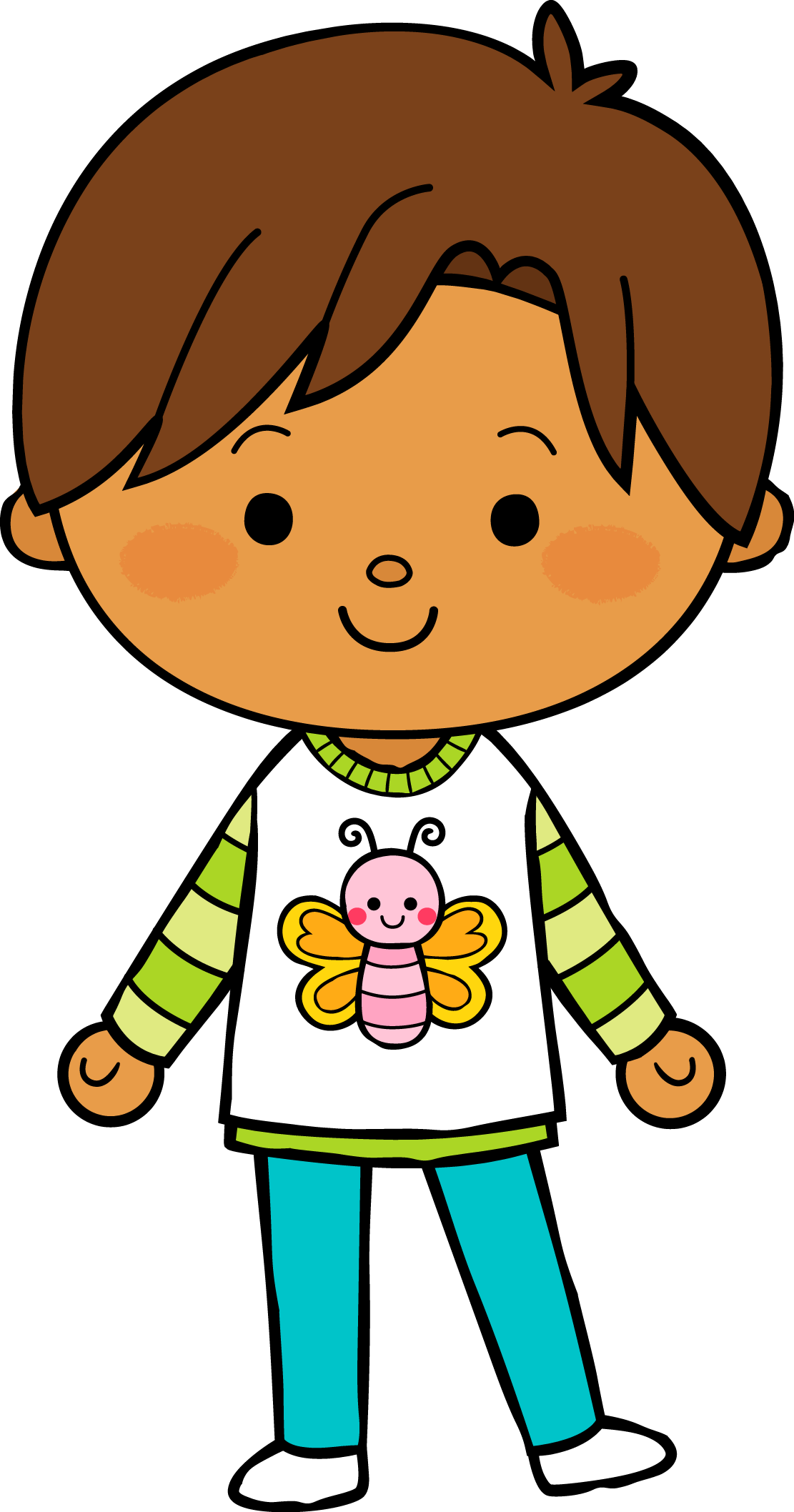 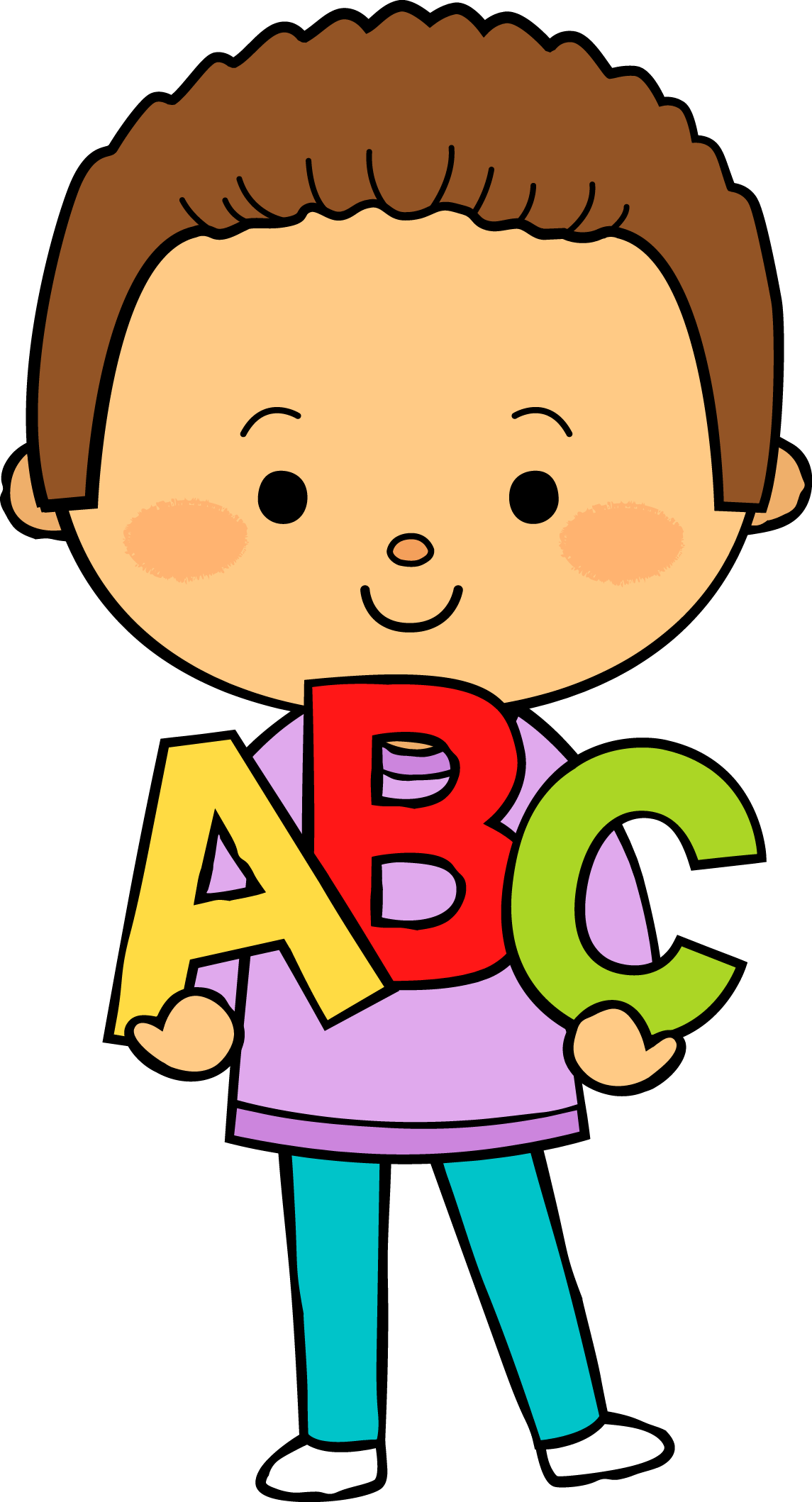 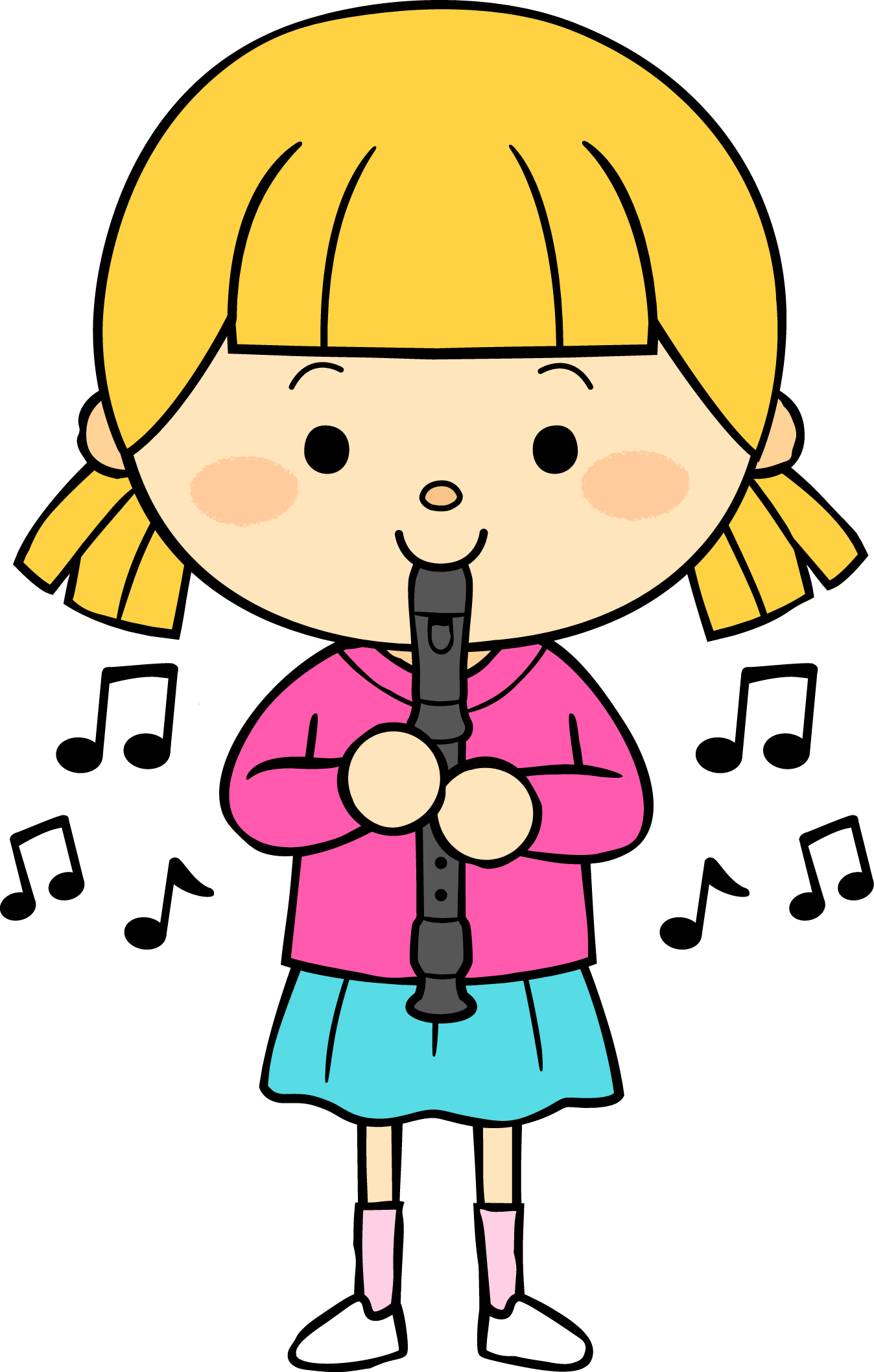 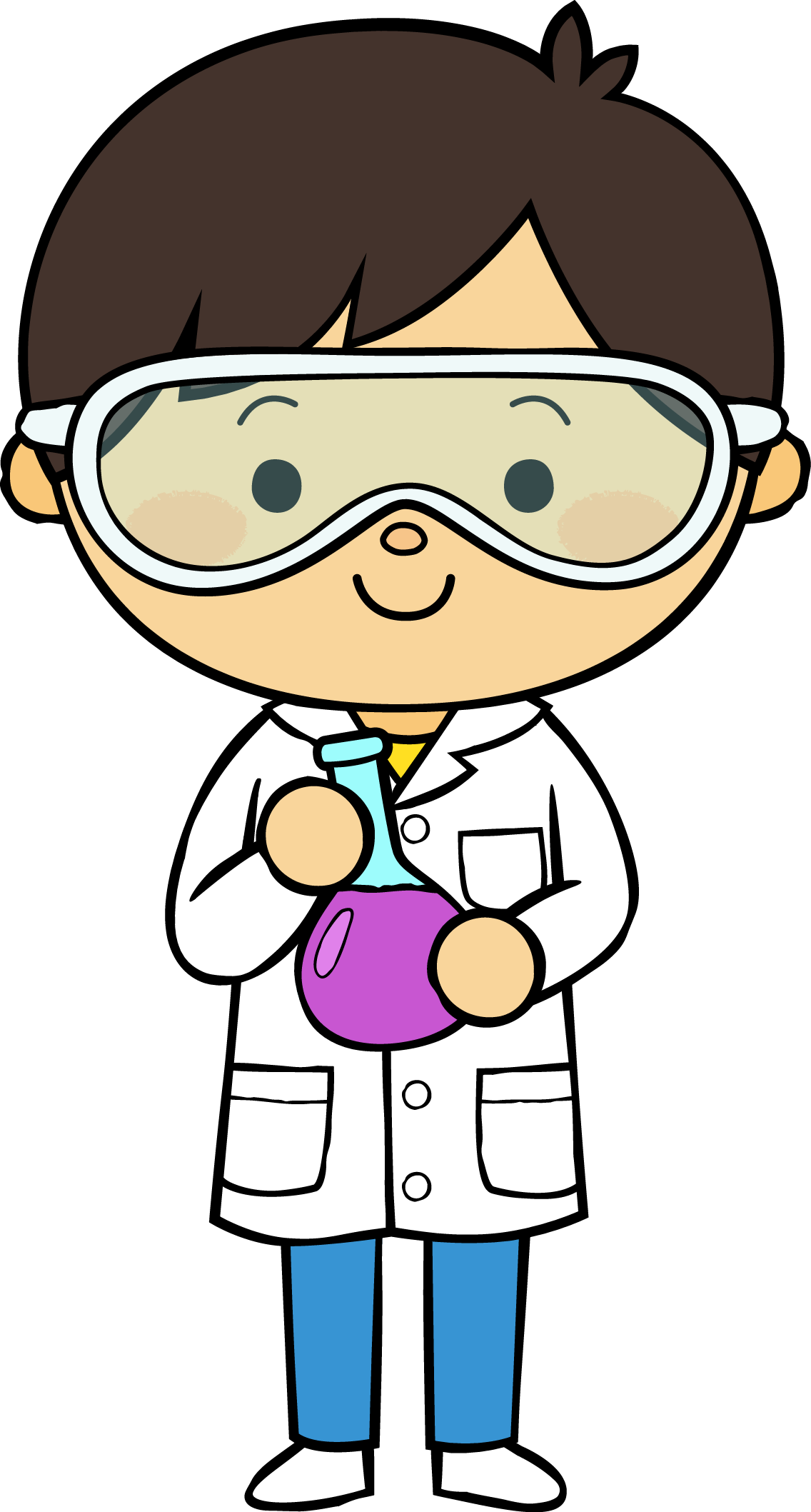 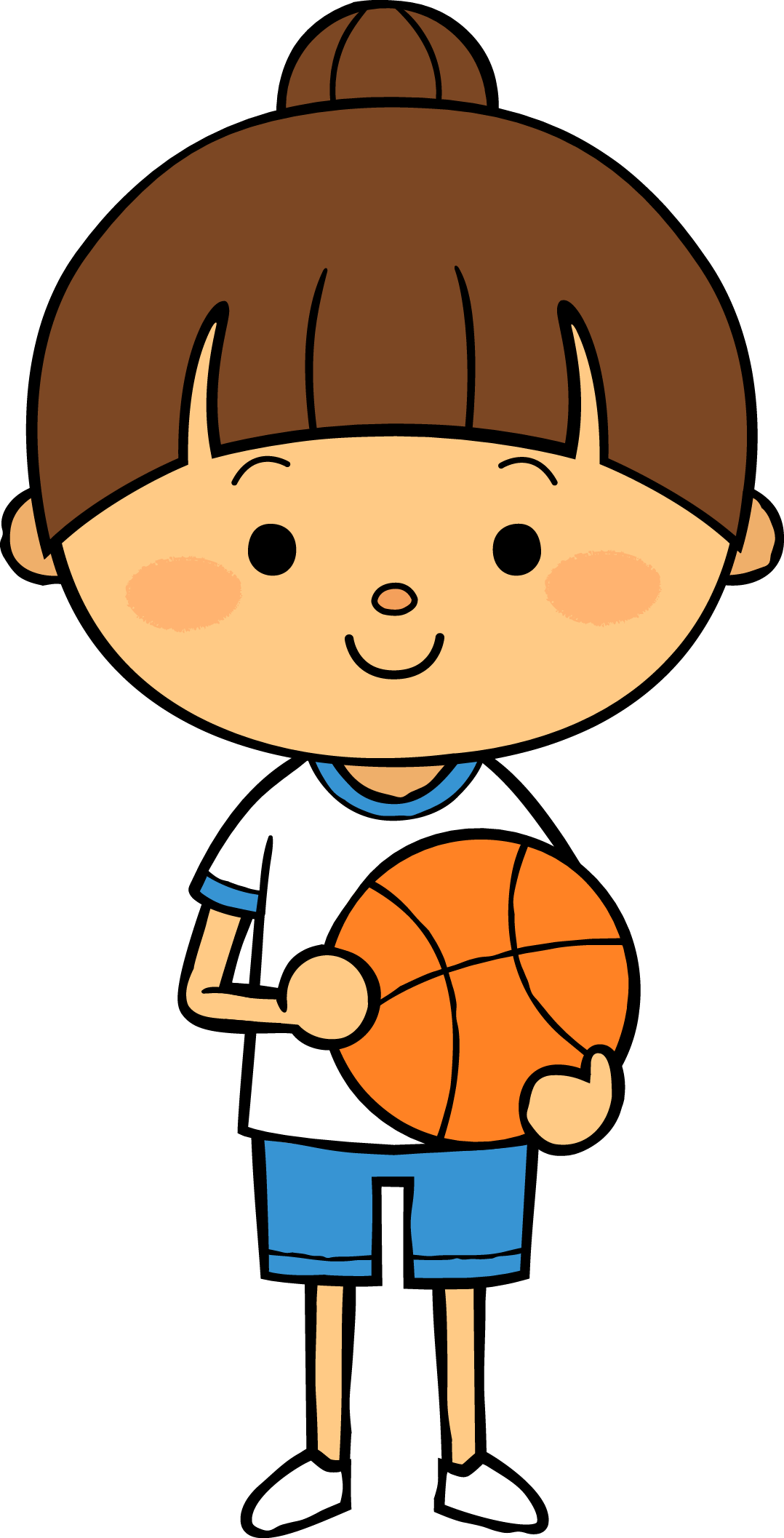 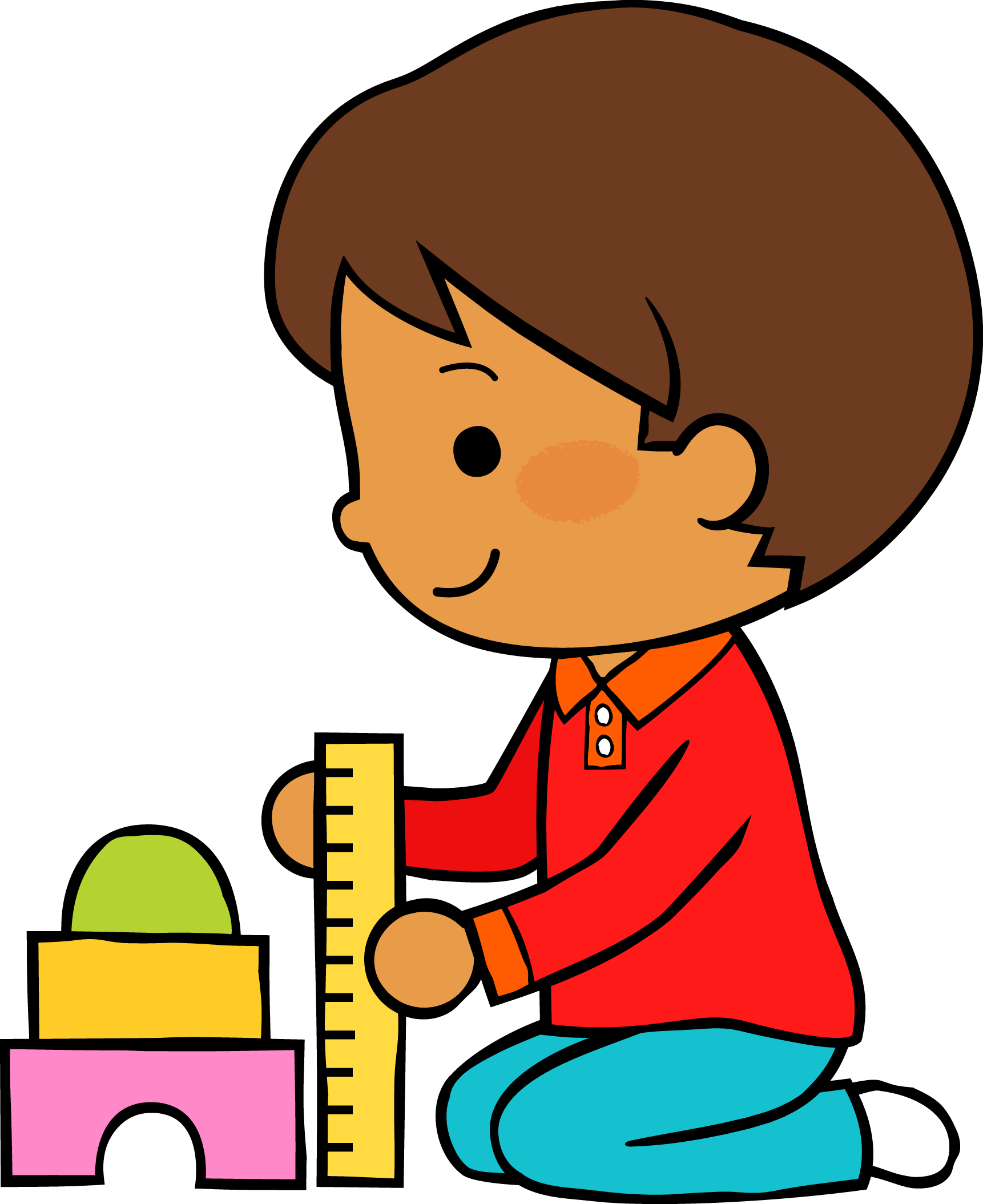 19        Mayo	2021
M
M
J
V
L
Secuencia de Aprendizaje: Soy un poeta
Asistieron: 8 alumnos
Autoevaluación
Manifestaciones de los alumnos
Aspectos de la planeación didáctica
Campos de formación y/o áreas de desarrollo personal y social a favorecer
Pensamiento 
matemático
Lenguaje y
comunicación
Exploración del mundo natural y social
Educación 
Física
Educación Socioemocional
Artes
La jornada de trabajo fue:
Exitosa
Buena
Regular
Mala
Observaciones
La actividad se llevó a cabo conforme a lo planeado, se vio la participación de todos los alumnos que asistieron, los materiales fueron los adecuados y la organización se llevó a cabo de la mejor manera
Logro de los aprendizajes esperados 
      Materiales educativos adecuados
       Nivel de complejidad adecuado 
       Organización adecuada
       Tiempo planeado correctamente
       Actividades planeadas conforme a lo planeado
Interés en las actividades
Participación de la manera esperada
Adaptación a la organización establecida
Seguridad y cooperación al realizar las actividades
Todos   Algunos  Pocos   Ninguno
Rescato los conocimientos previos
Identifico y actúa conforme a las necesidades e intereses de los alumnos  
Fomento la participación de todos los alumnos 
Otorgo consignas claras
Intervengo adecuadamente
Fomento la autonomía de los alumnos
Si            No
Logros
Dificultades
El internet sigue siendo un reto, porque es muy inestable al momento de presentar videos. Hace falta más control de grupo.
Podríamos definir un aula virtual como un espacio o entorno creado virtualmente con la intencionalidad de que un estudiante obtenga experiencias de aprendizaje a través de recursos/materiales formativos bajo la supervisión e interacción con un profesor (Área y Adell, 2009: 8).
ÁREA, M. y ADELL, J., (2009): “e-Learning: Enseñar y aprender en espacios virtuales”, en DE PABLOS. J. (coord.): Tecnología Educativa. La formación del profesorado en la era de
Internet, Málaga, Aljibe, pp. 391-424.
La participación de hoy de todos los niños que asistieron a la reunión de zoom me sorprendió, se veían interesados y entusiasmados.
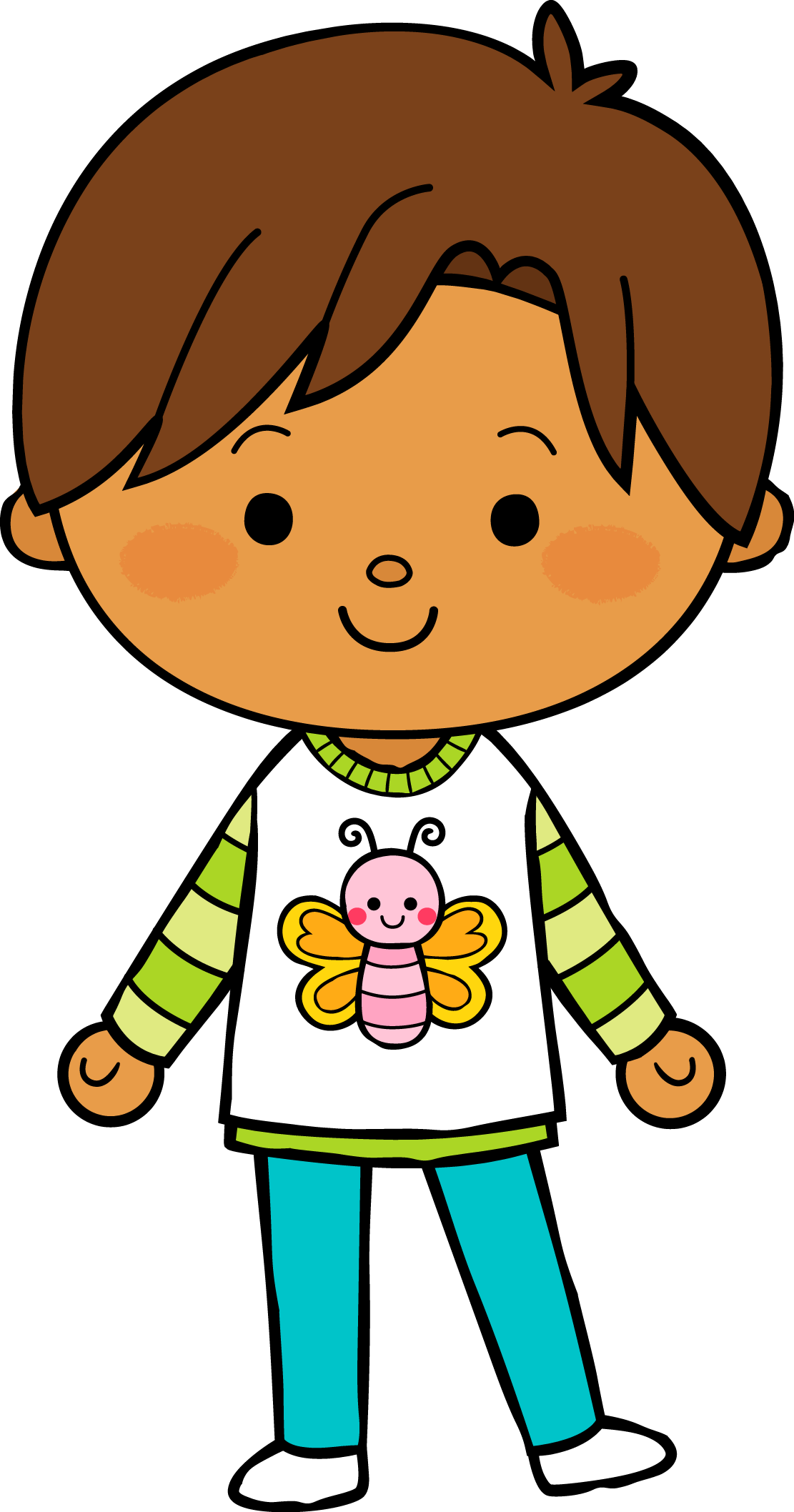 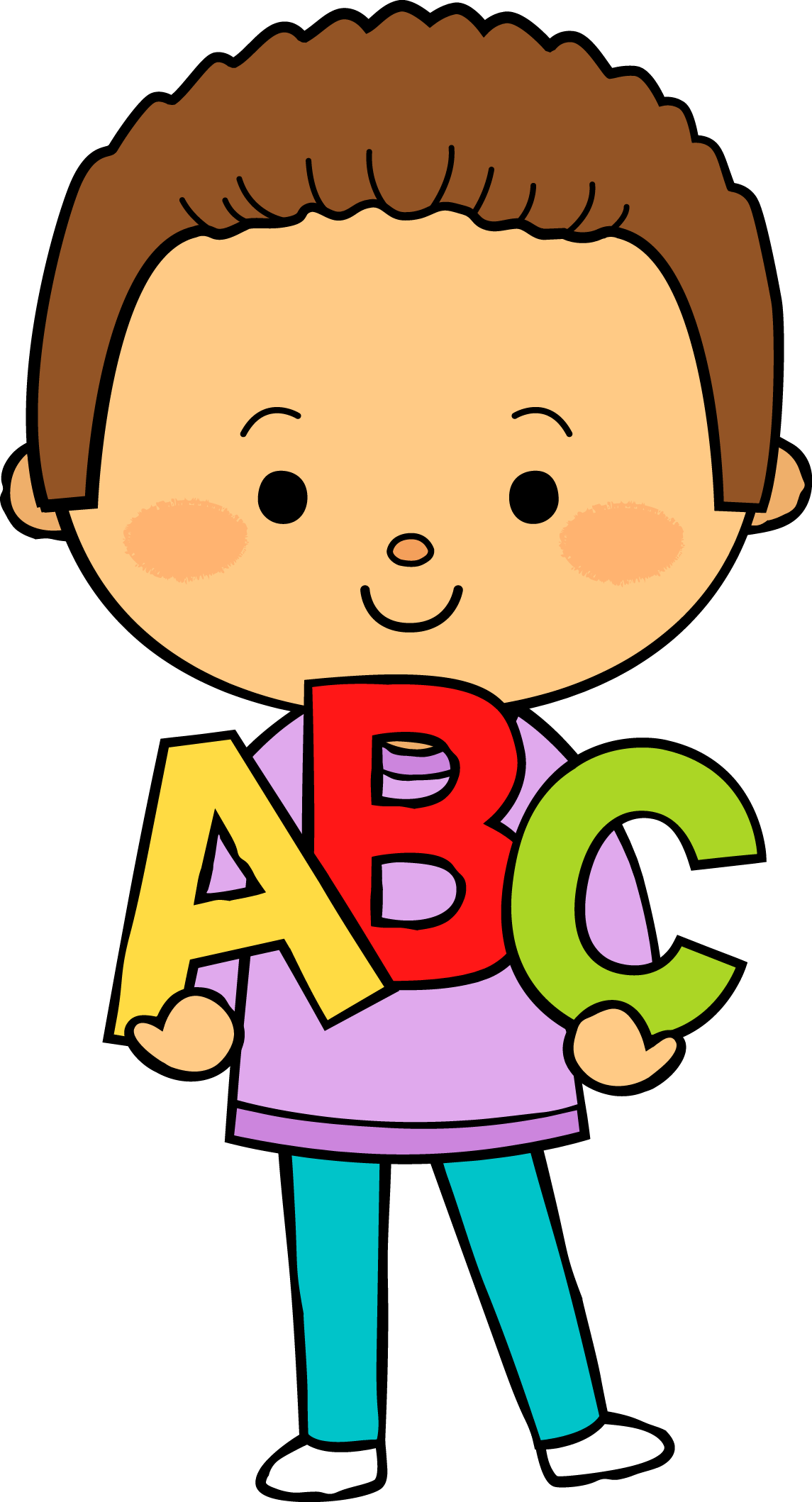 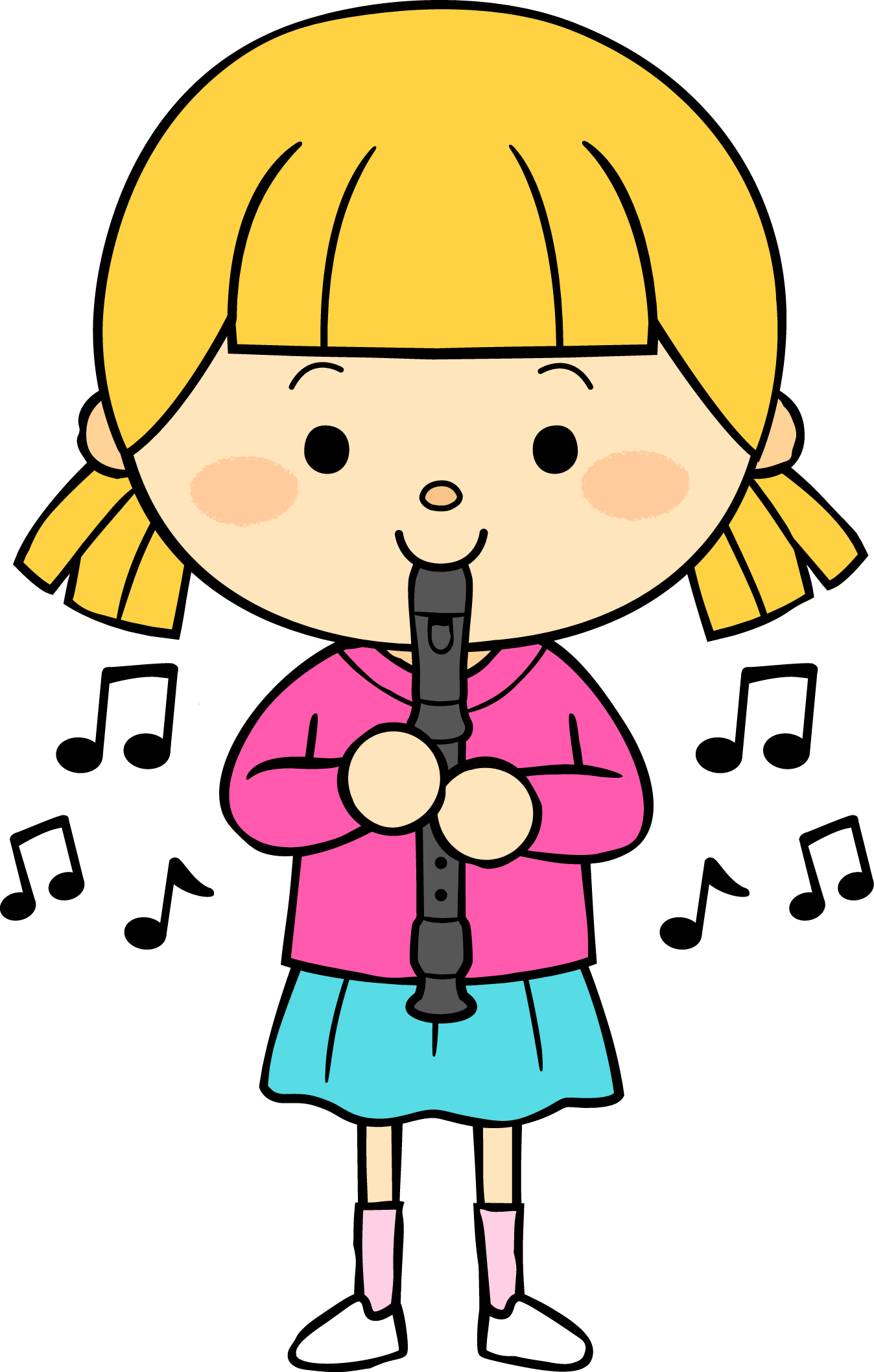 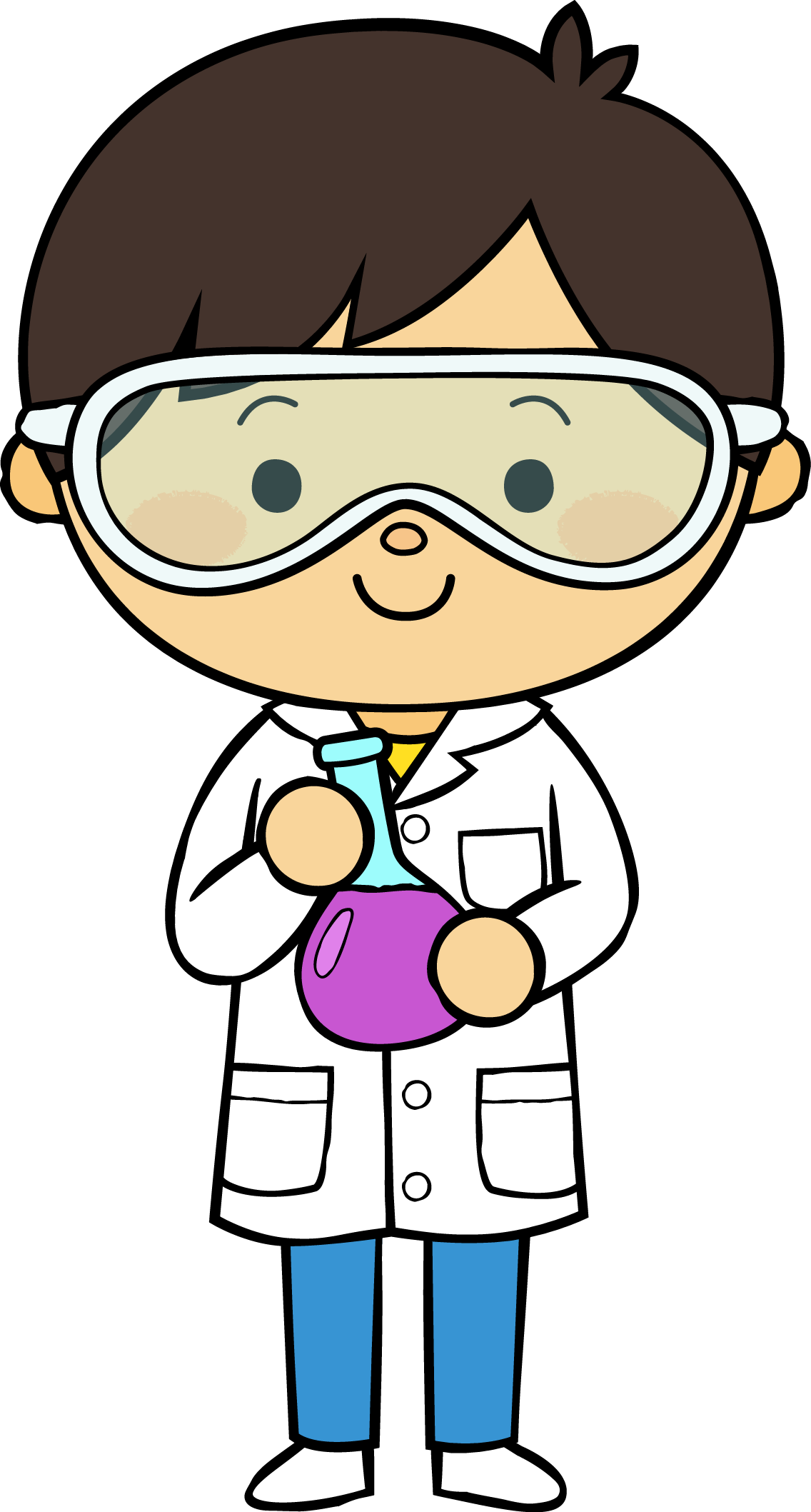 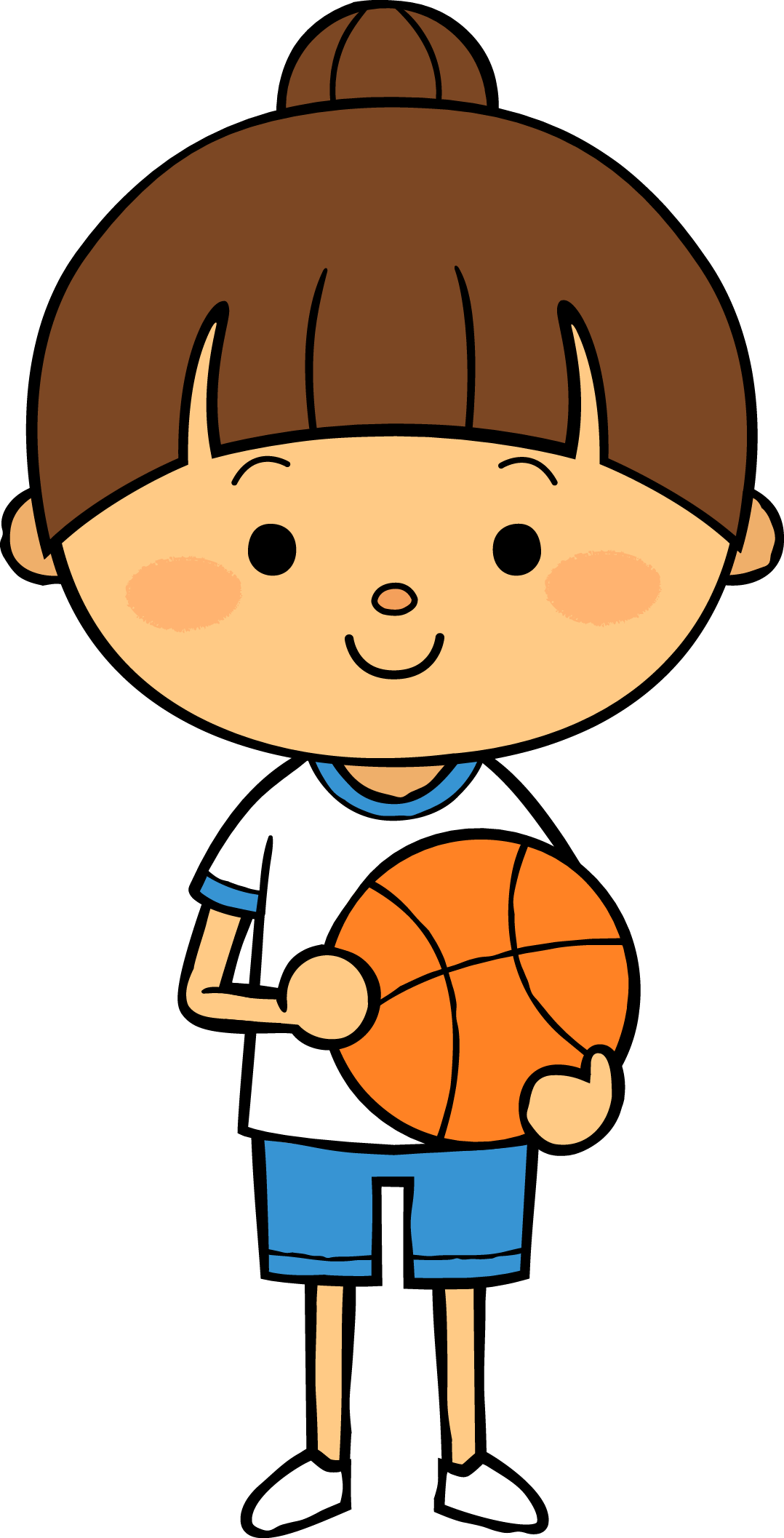 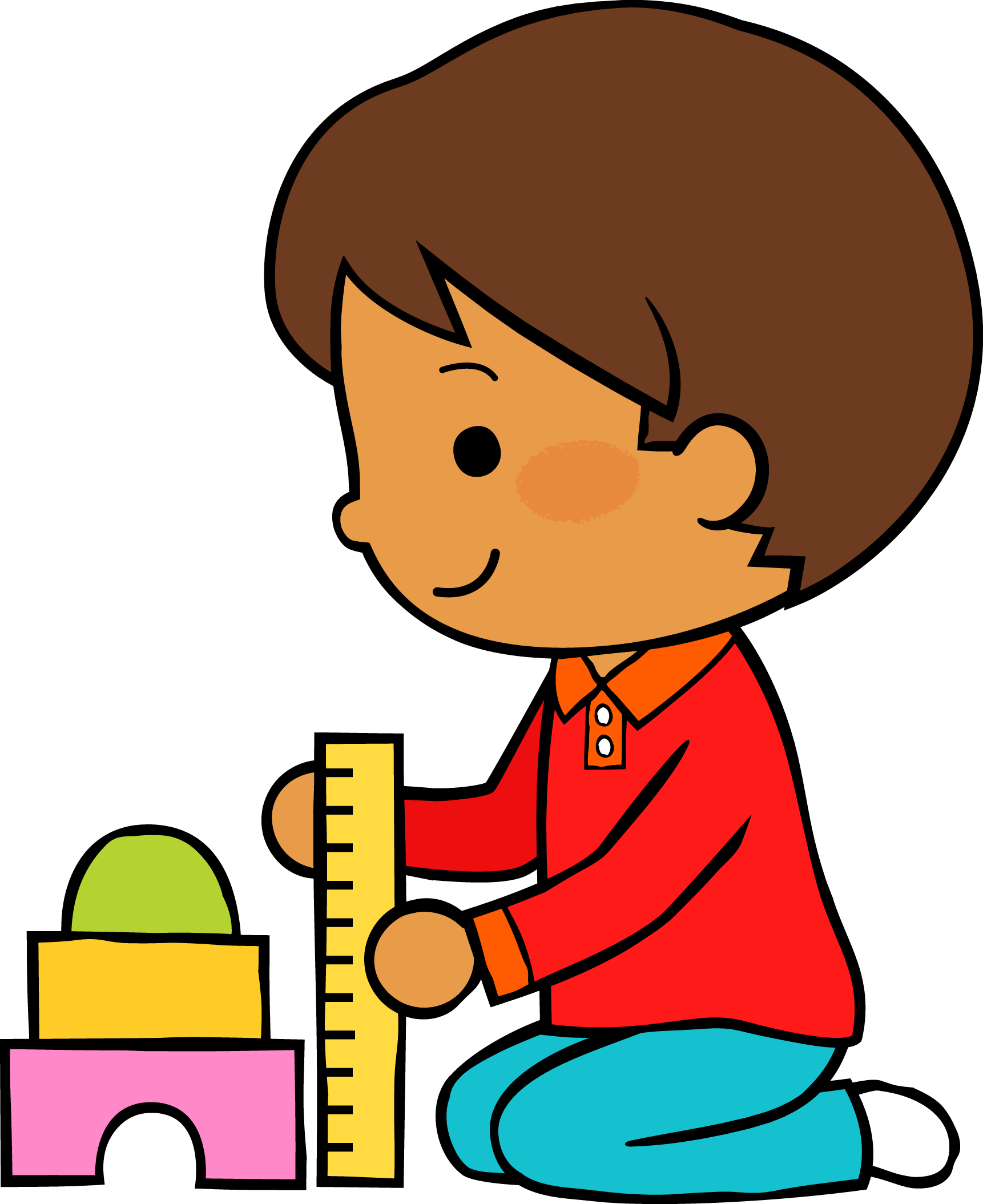 20        Mayo	2021
M
M
J
V
L
Situación de Aprendizaje: ¿Para qué sirven los números?
Asistieron: 9 alumnos
Manifestaciones de los alumnos
Autoevaluación
Aspectos de la planeación didáctica
Campos de formación y/o áreas de desarrollo personal y social a favorecer
Pensamiento 
matemático
Lenguaje y
comunicación
Exploración del mundo natural y social
Educación 
Física
Educación Socioemocional
Artes
La jornada de trabajo fue:
Exitosa
Buena
Regular
Mala
Observaciones
La actividad se llevó a cabo de acuerdo al aprendizaje esperado, se organizaron correctamente y fue adecuado al nivel de los alumnos.
Logro de los aprendizajes esperados 
      Materiales educativos adecuados
       Nivel de complejidad adecuado 
       Organización adecuada
       Tiempo planeado correctamente
       Actividades planeadas conforme a lo planeado
Interés en las actividades
Participación de la manera esperada
Adaptación a la organización establecida
Seguridad y cooperación al realizar las actividades
Todos   Algunos  Pocos   Ninguno
Rescato los conocimientos previos
Identifico y actúa conforme a las necesidades e intereses de los alumnos  
Fomento la participación de todos los alumnos 
Otorgo consignas claras
Intervengo adecuadamente
Fomento la autonomía de los alumnos
Si            No
Dificultades
Logros
Considero que puedo mejorar en las consignas que les doy y al elegir muy bien mis palabras para que sea entendible.
Rebeca Anijovich (2016) destaca la importancia de las consignas auténticas y significativas,
las cuales «al ser explícitas, estar escritas y contemplar actividades con sentido, contribuyen
al desarrollo de la autonomía de los estudiantes».
Anijovich, R. (2016). Gestionar una escuela con aulas heterogéneas. Enseñar y aprender en la diversidad. Ciudad Autónoma de Buenos Aires, Argentina: Paidós.
Obtuve la atención e interés de todos los alumnos, se logró una reflexión mediante el trabajo grupal, el material fue adecuado para identificar los diferentes usos del mundo.
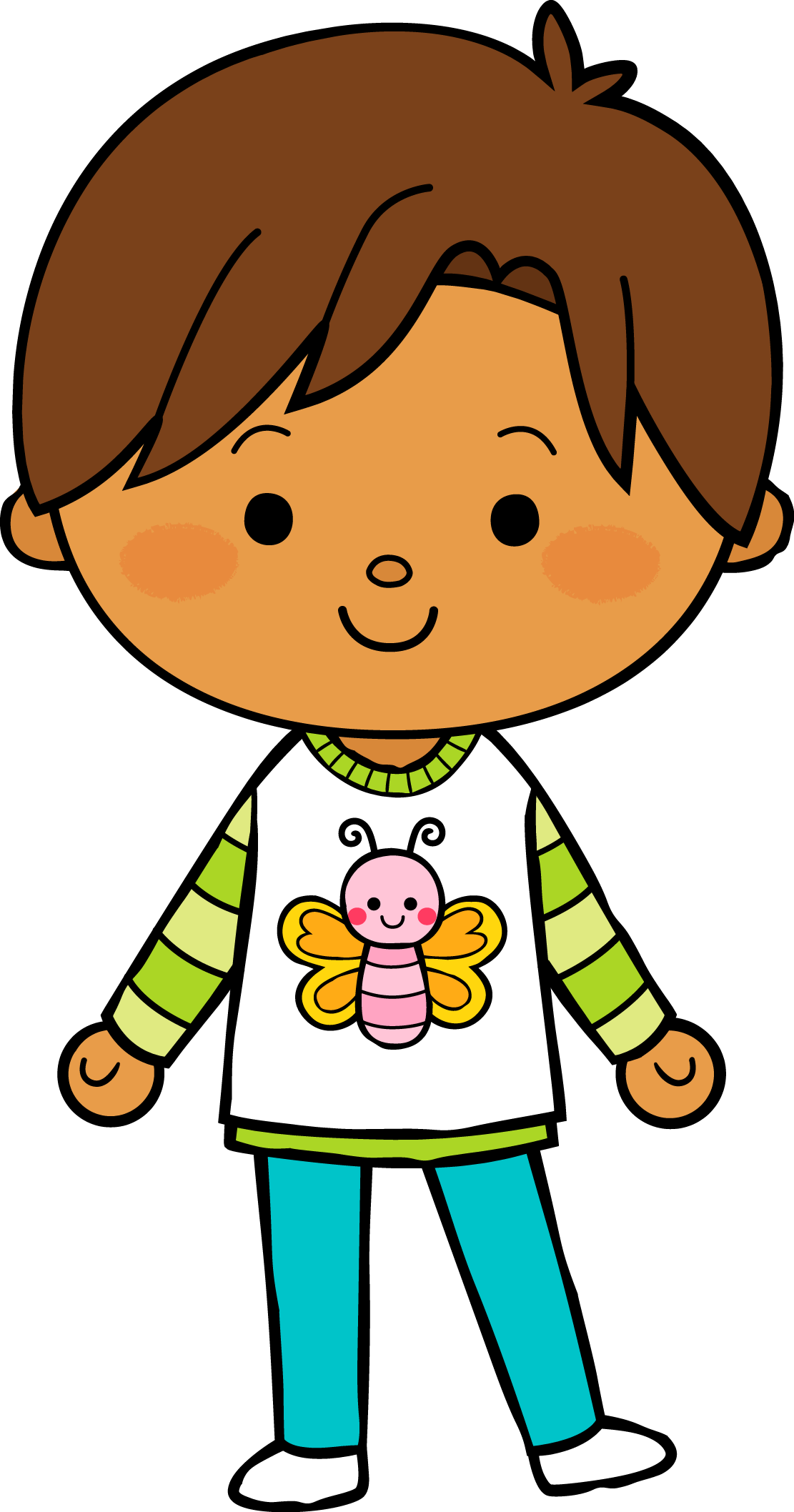 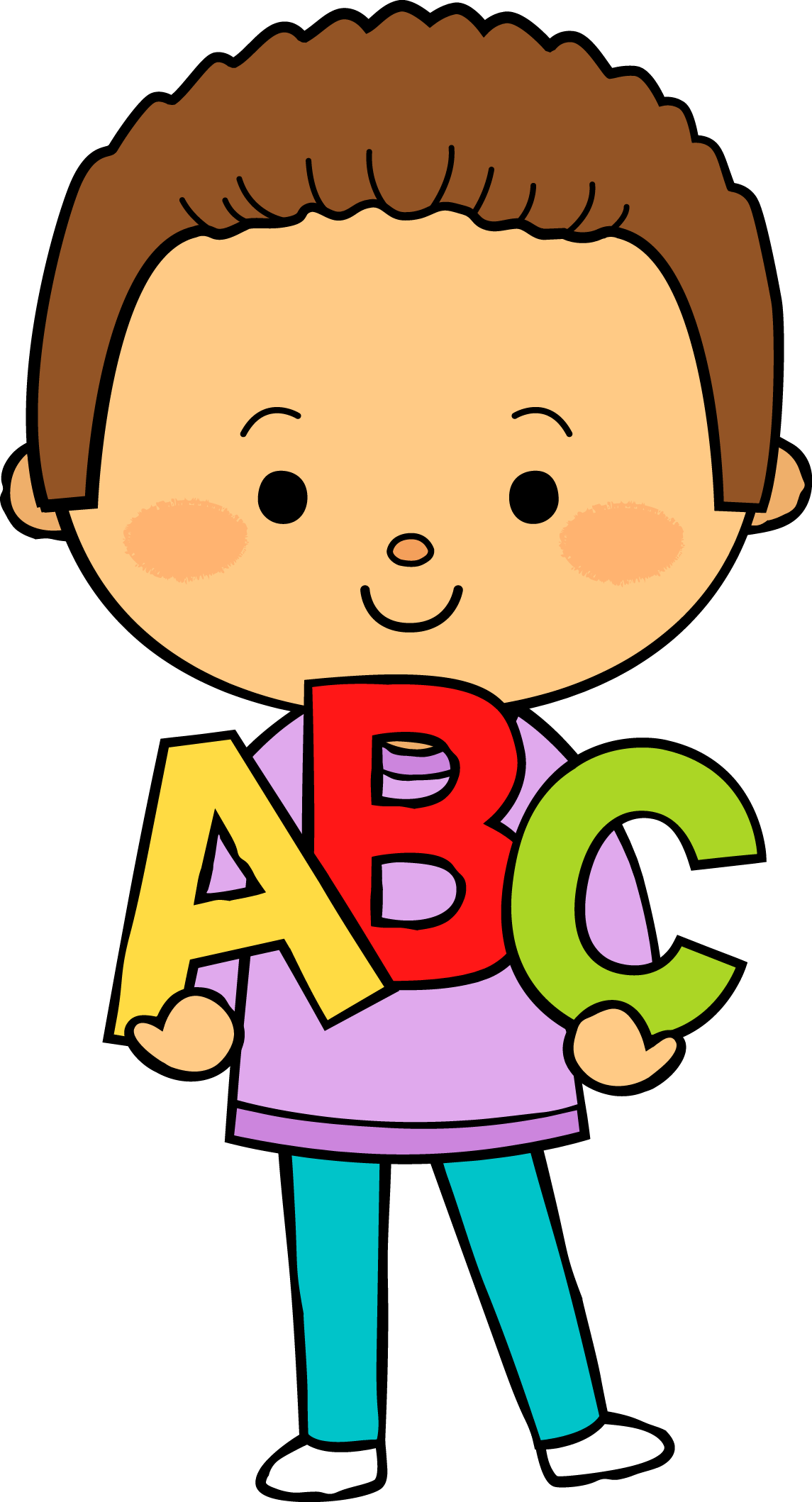 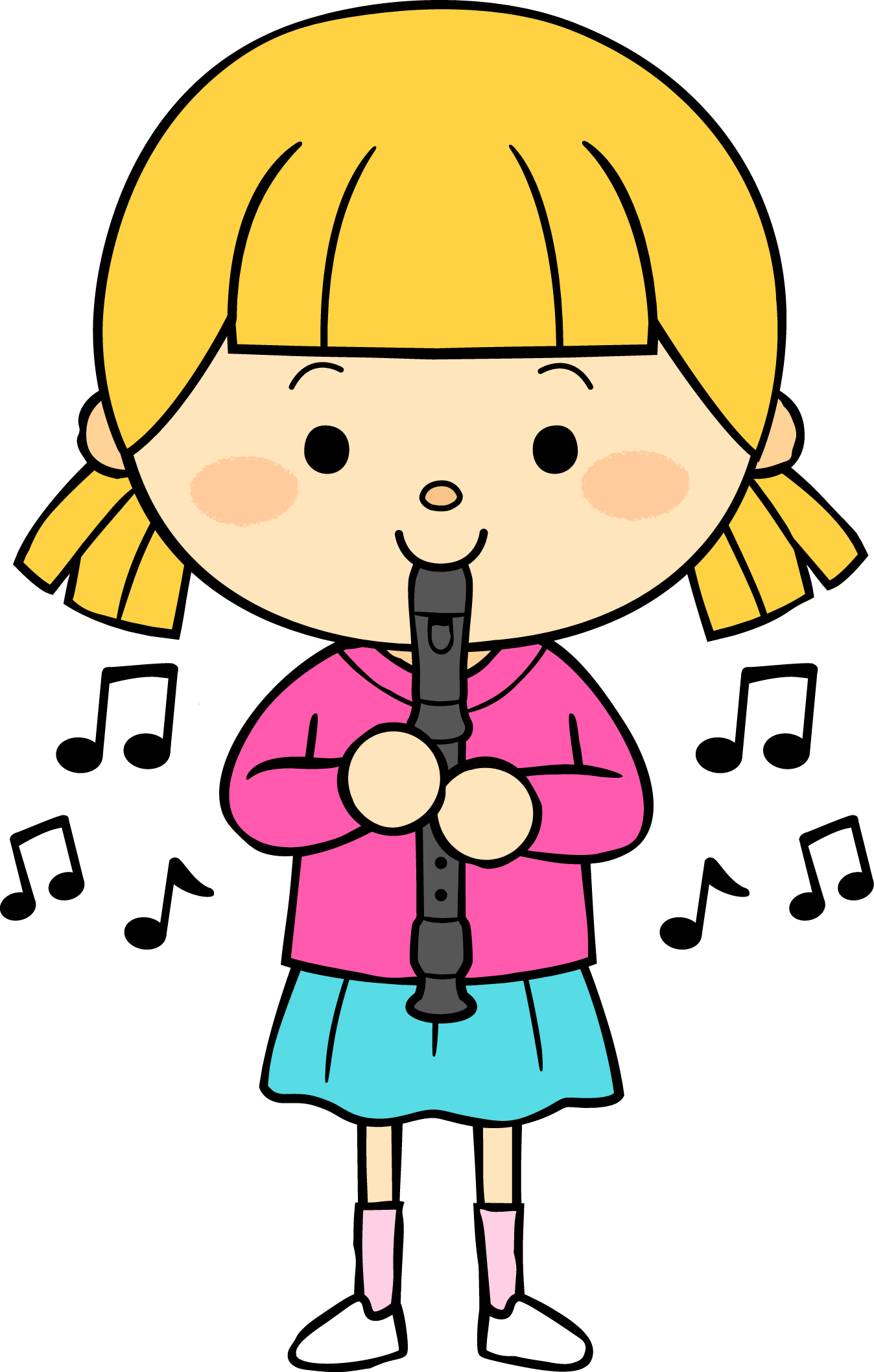 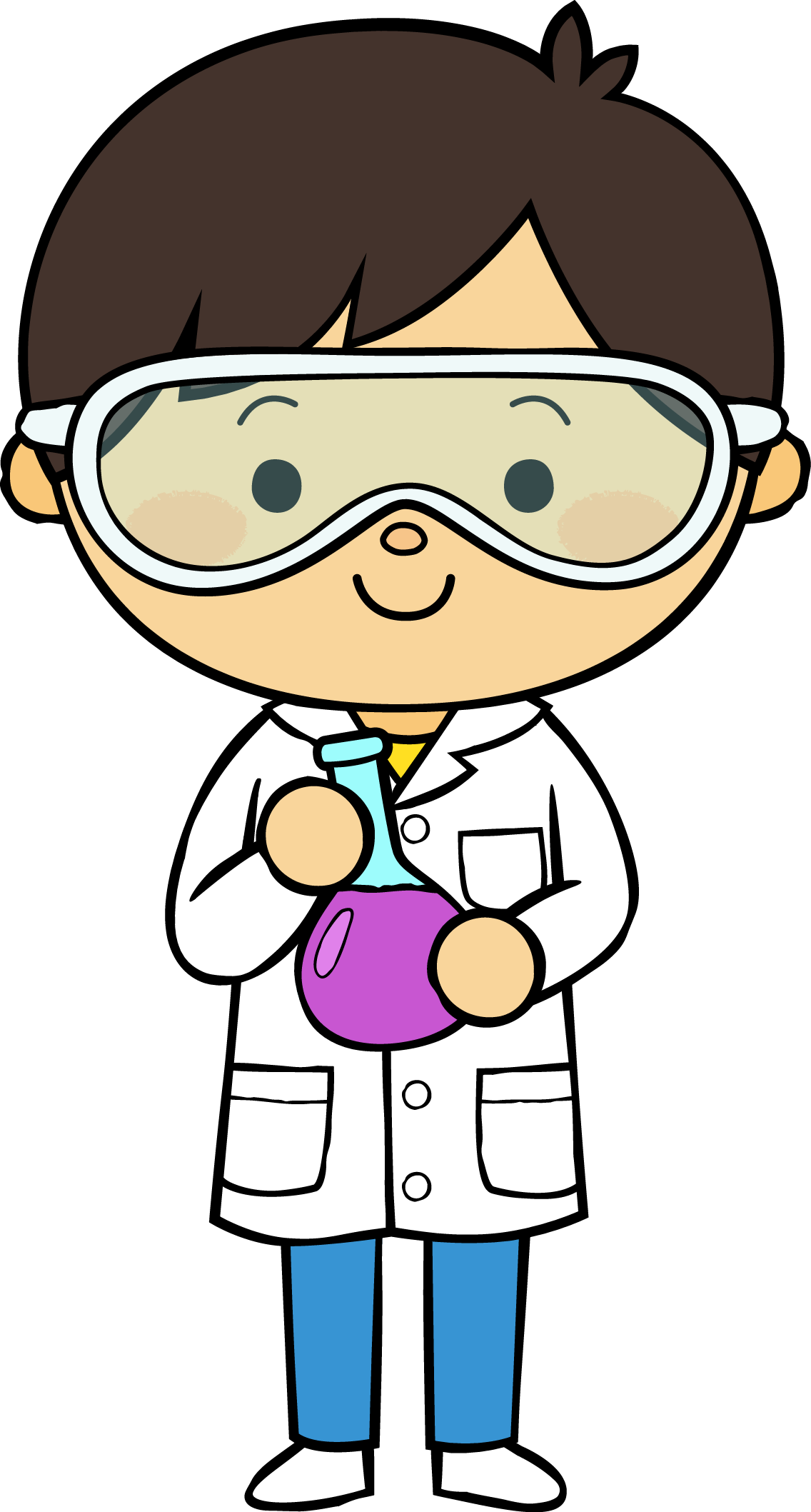 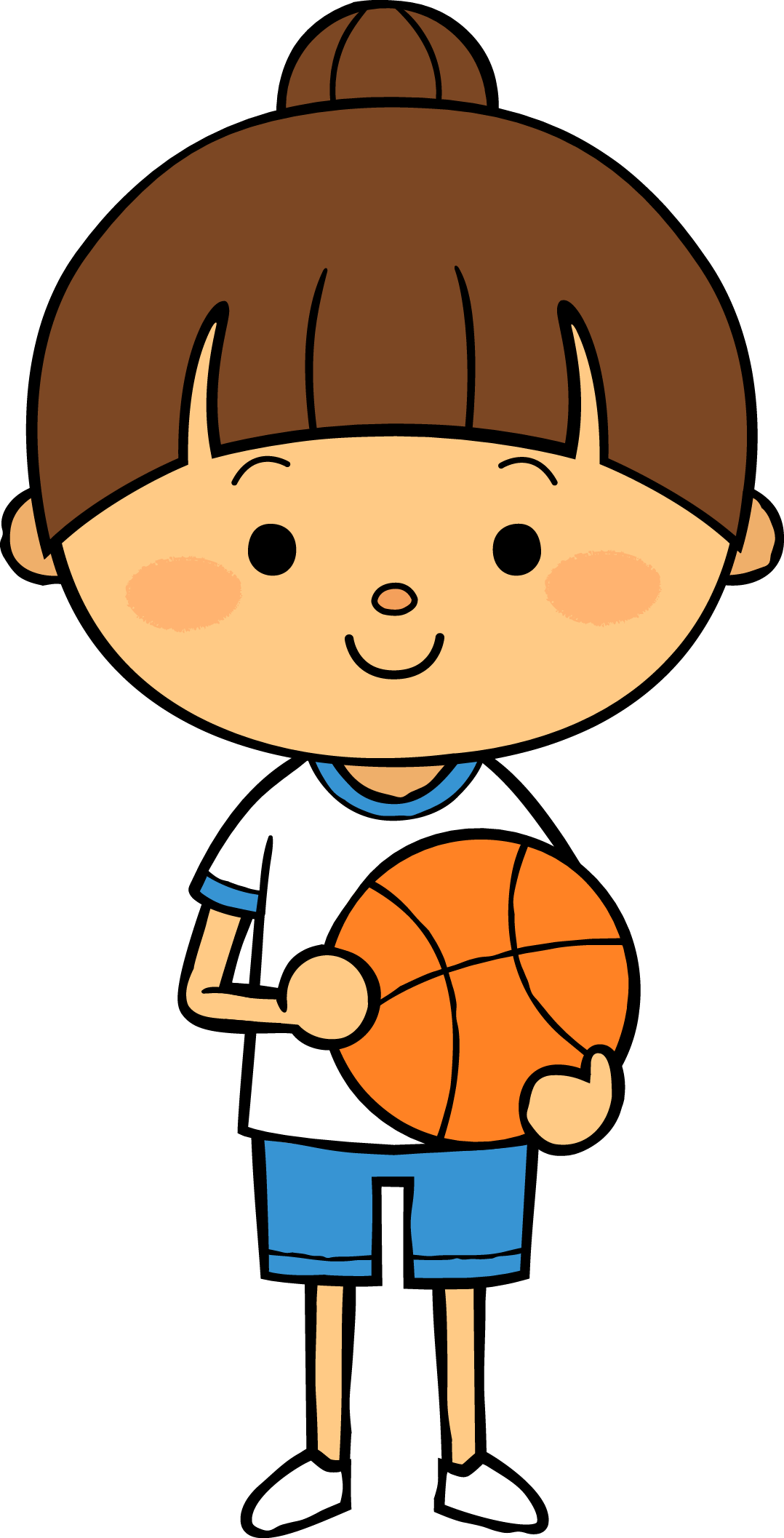 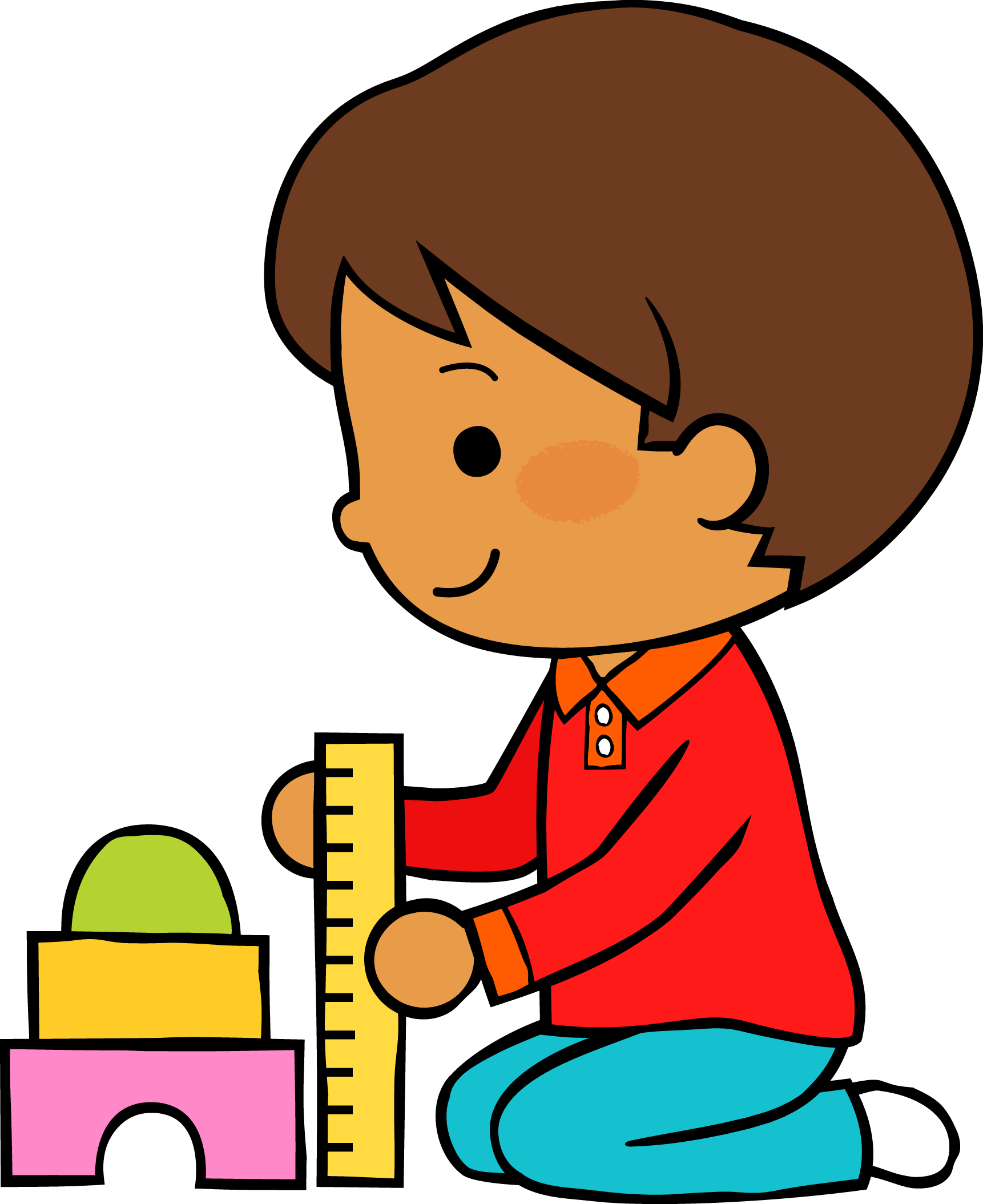 21        Mayo	2021
M
M
J
V
L
Situación de Aprendizaje: _____________________________________________
__________________________________________________________________
CONSEJO TÉCNICO ESCOLAR
Autoevaluación
Manifestaciones de los alumnos
Aspectos de la planeación didáctica
Campos de formación y/o áreas de desarrollo personal y social a favorecer
Pensamiento 
matemático
Lenguaje y
comunicación
Exploración del mundo natural y social
Educación 
Física
Educación Socioemocional
Artes
La jornada de trabajo fue:
Exitosa
Buena
Regular
Mala
Observaciones
_____________________________________________________________________________________________________________________________________________________________________________________________________________
Logro de los aprendizajes esperados 
      Materiales educativos adecuados
       Nivel de complejidad adecuado 
       Organización adecuada
       Tiempo planeado correctamente
       Actividades planeadas conforme a lo planeado
Interés en las actividades
Participación de la manera esperada
Adaptación a la organización establecida
Seguridad y cooperación al realizar las actividades
Todos   Algunos  Pocos   Ninguno
Rescato los conocimientos previos
Identifico y actúa conforme a las necesidades e intereses de los alumnos  
Fomento la participación de todos los alumnos 
Otorgo consignas claras
Intervengo adecuadamente
Fomento la autonomía de los alumnos
Si            No
Logros
Dificultades
_________________________________________________________________________________________________________________________________
_________________________________________________________________________________________________________________________________